CÔNG NGHỆ 3
KẾT NỐI TRI THỨC VỚI CUỘC SỐNG
* * * * *
BÀI 1: TỰ NHIÊN VÀ CÔNG NGHỆ
(Trang 7)
Học xong bài này, em sẽ:
- Phân biệt được đối tượng tự nhiên và sản phẩm công nghệ.
- Nêu được 1 số tác dụng của sản phẩm công nghệ trong gia đình.
- Có ý thức giữ gìn sản phẩm công nghệ trong gia đình.
DU LỊCH
QUA MÀN ẢNH NHỎ
- Qua xem Video con biết được điều gì?
- Nhờ đâu các con biết được những điều đó?
CÔNG NGHỆ 3
BÀI 1: TỰ NHIÊN VÀ CÔNG NGHỆ
(Trang 7)
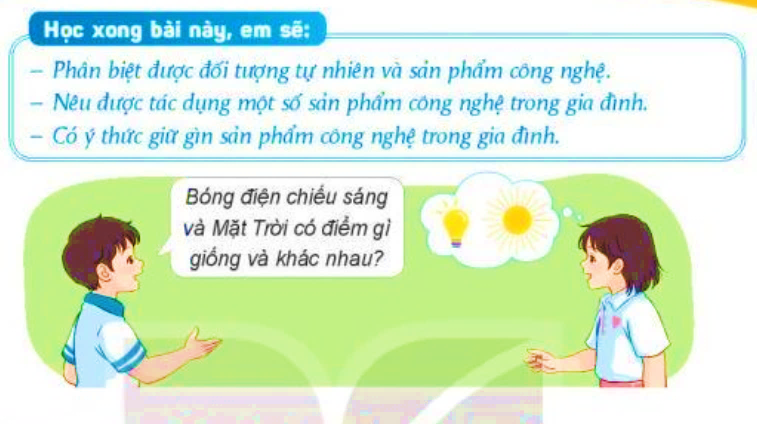 Quan sát tranh và cho biết: Hai bạn trong tranh đang nói chuyện gì? Vì sao em biết?
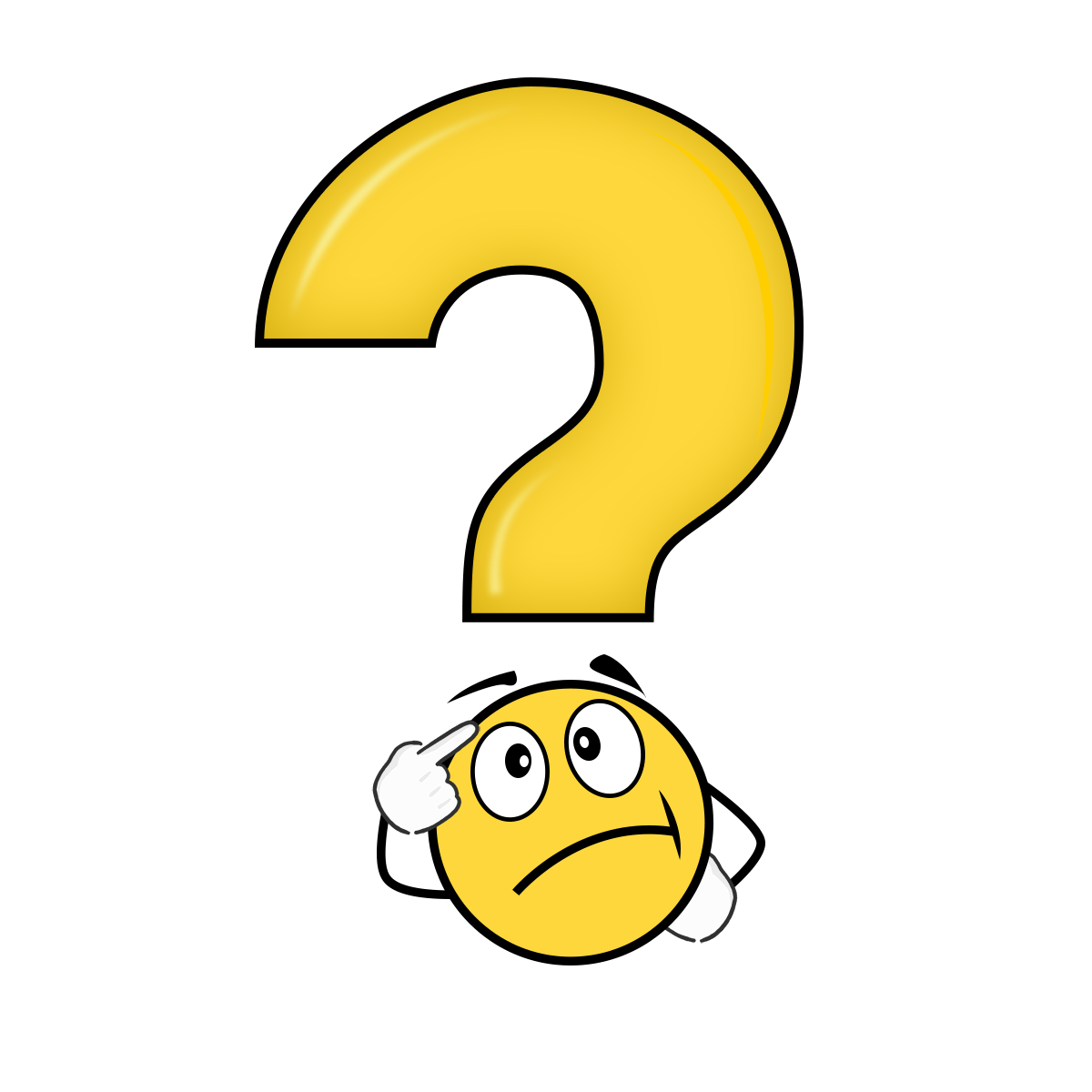 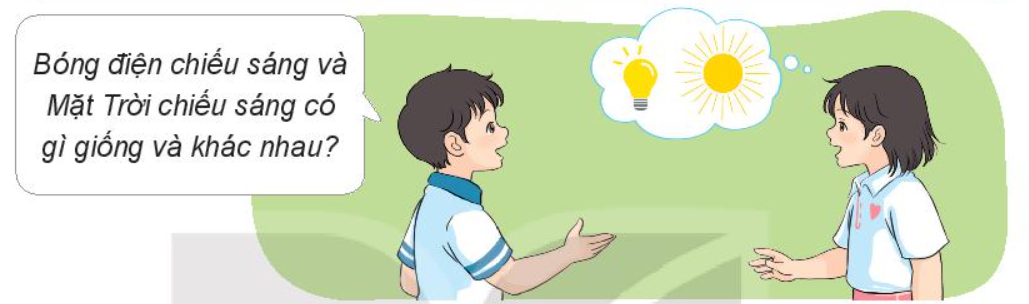 Khác nhau
Giống nhau
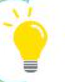 Chiếu sáng nhân tạo, do con người tạo ra
Có tác dụng chiếu sáng
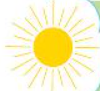 Chiếu sáng tự nhiên
1. ĐỐI TƯỢNG TỰ NHIÊN VÀ SẢN PHẨM CÔNG NGHỆ
- Em hãy quan sát và gọi tên những đối tượng có trong Hình 1
- Trong những đối tượng đó, đối tượng nào do con người làm ra, đối tượng nào không phải do con người làm ra?
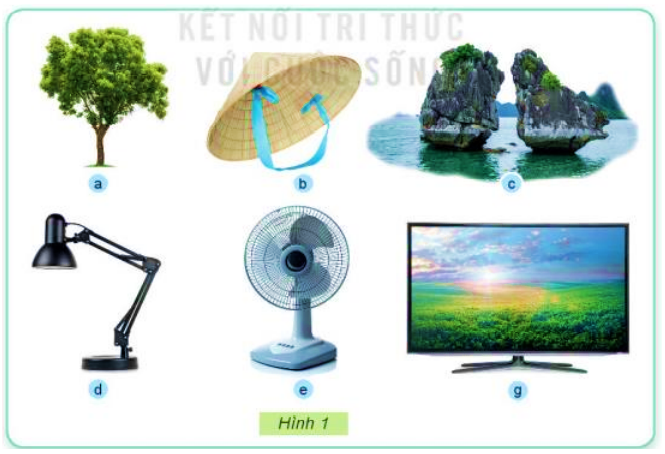 Nhóm 2
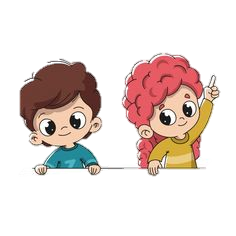 Chia sẻ cùng bạn
[Speaker Notes: Bài giảng được thiết kế bởi Nguyenhienppk3@gmail.com – Face: https://www.facebook.com/profile.php?id=100027092413846-Zalo: 0392063743]
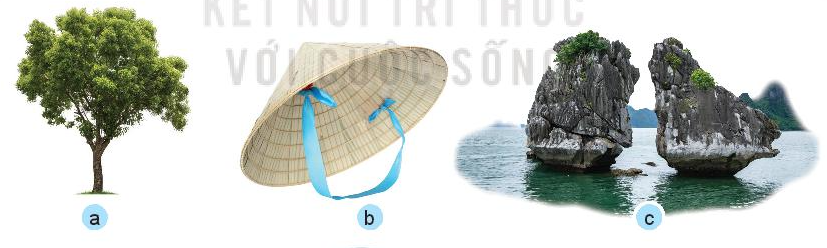 Hòn non bộ (hoặc núi đá, biển,...)
Chiếc nón
Cây xanh
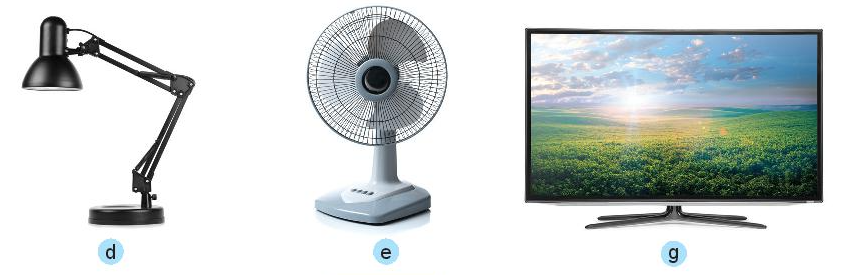 Ti vi
Quạt điện
Đèn học
Đối tượng do con người làm ra
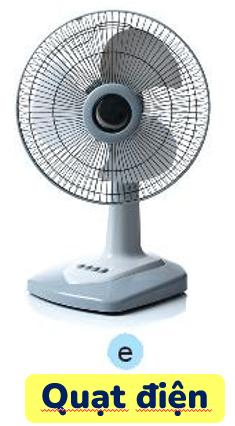 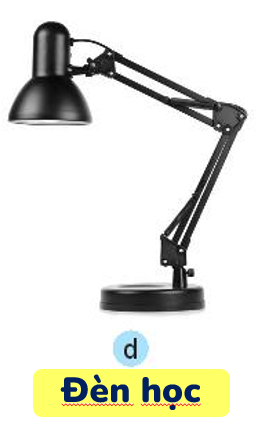 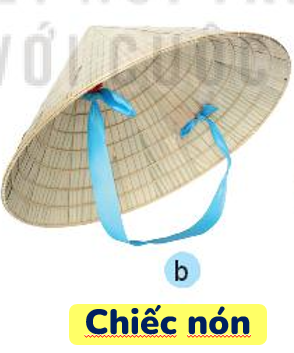 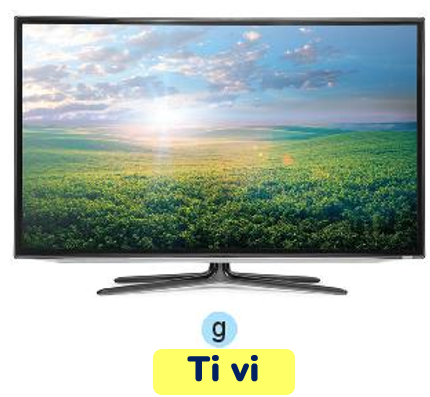 Vì sao em biết?
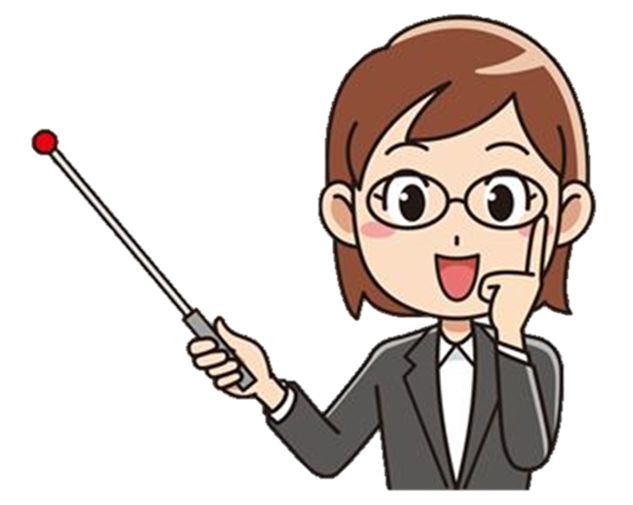 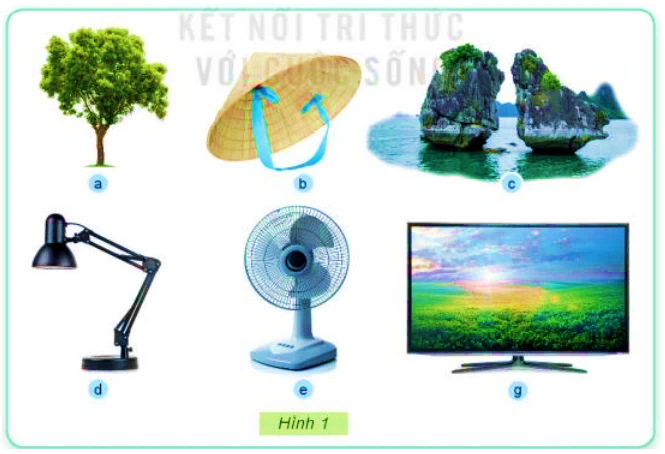 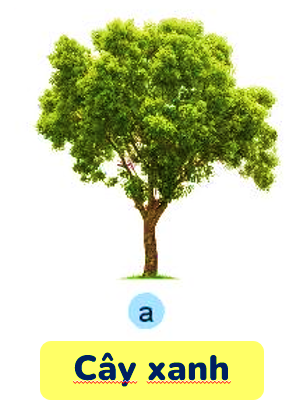 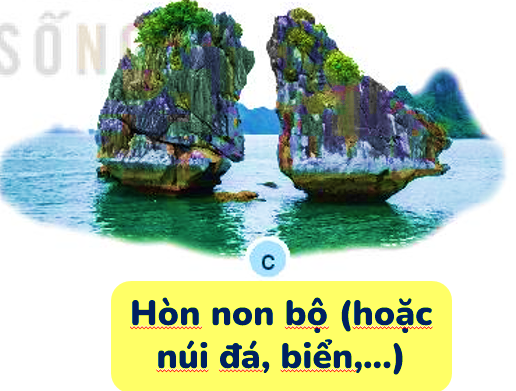 Vì sao em biết?
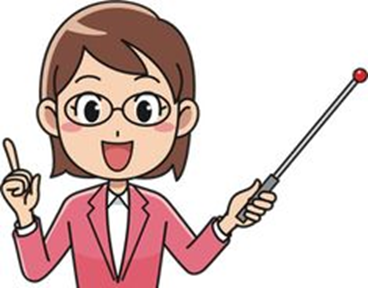 Đối tượng 
không phải do con người làm ra
1. ĐỐI TƯỢNG TỰ NHIÊN VÀ SẢN PHẨM CỦA CÔNG NGHỆ
Em hãy kể tên một số đối tượng tự nhiên và sản phẩm công nghệ mà em biết?
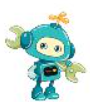 Chia sẻ cùng bạn
Nhóm 2
Mặt trời
Mặt trăng
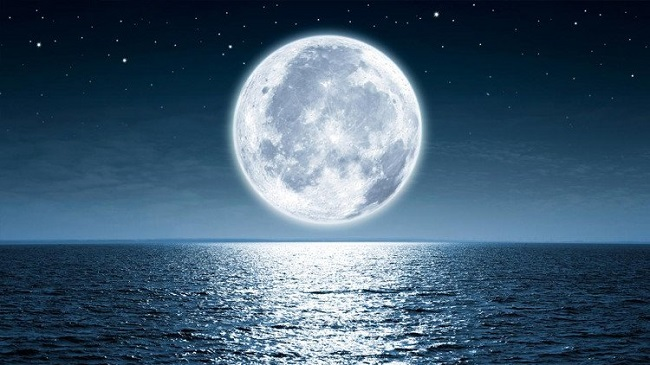 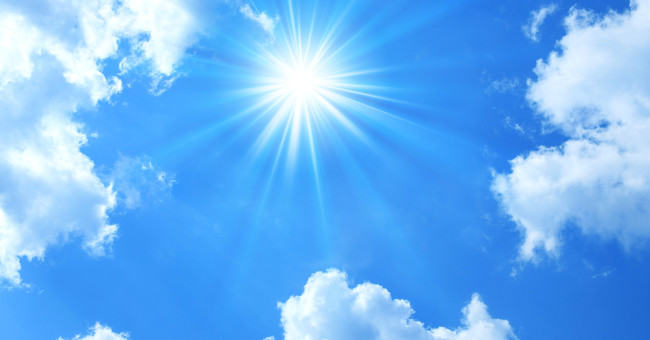 Đối tượng tự nhiên
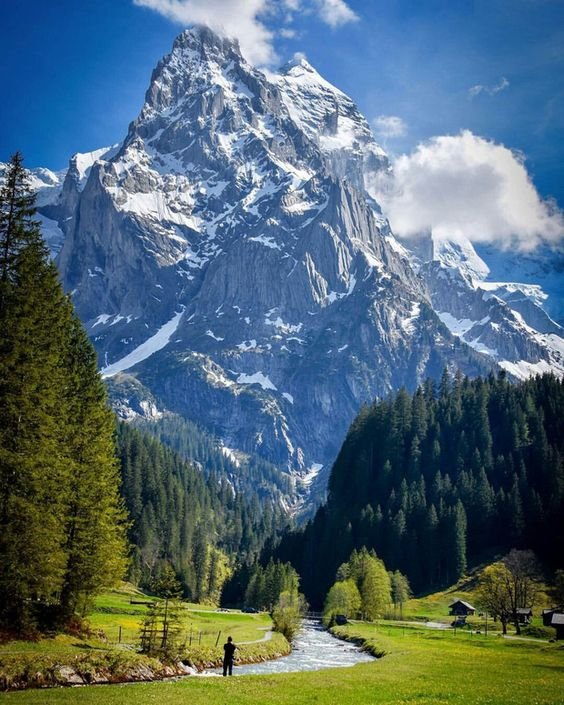 Đất
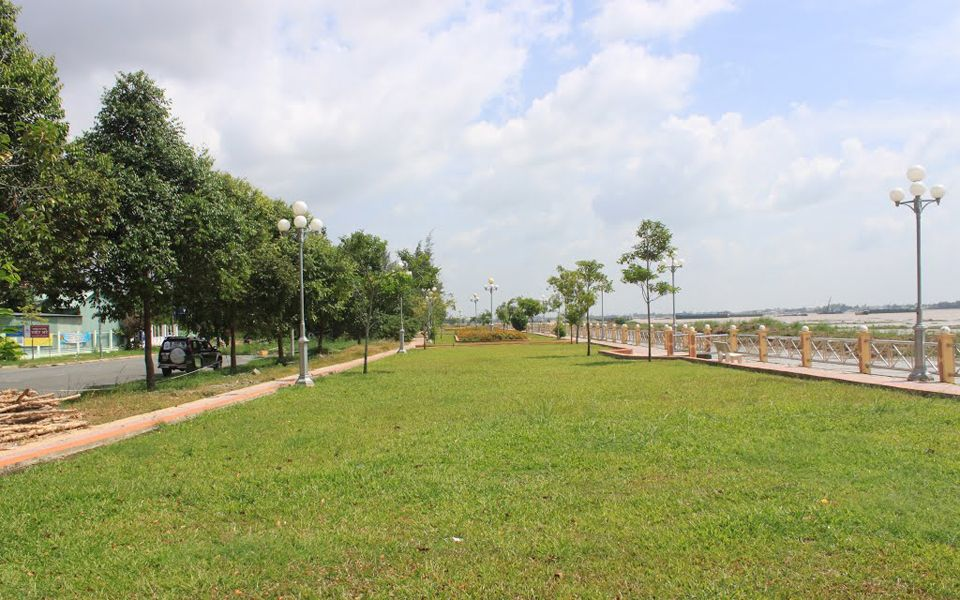 Đối tượng tự nhiên
Núi
Sông, biển
Thác, suối
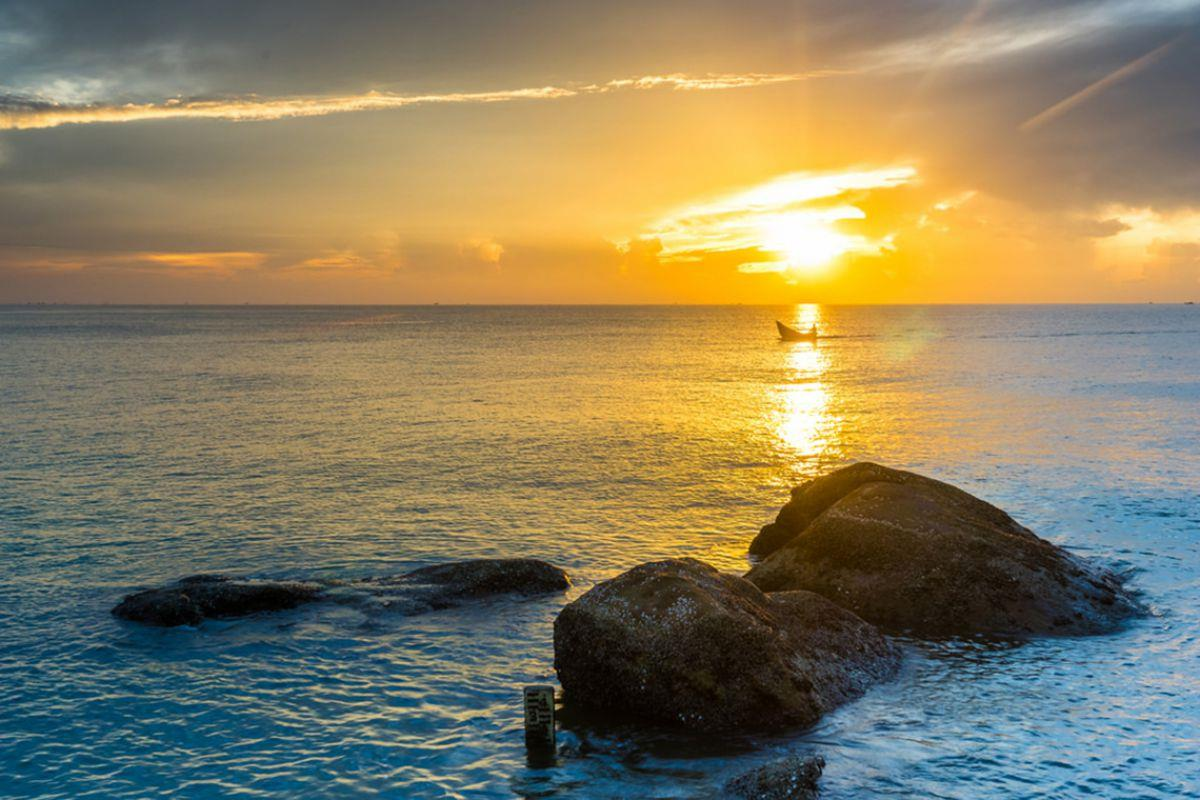 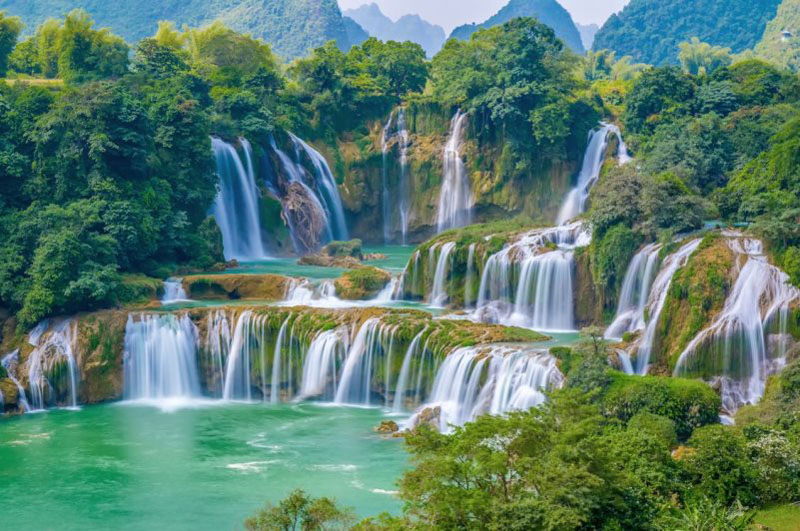 Đối tượng tự nhiên
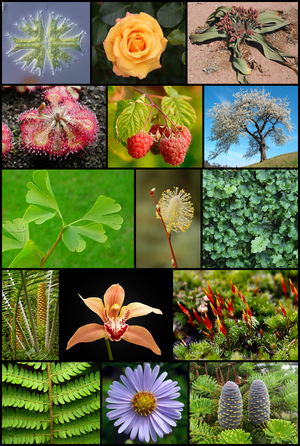 Các loài động vật
Các loại thực vật
Đối tượng tự nhiên
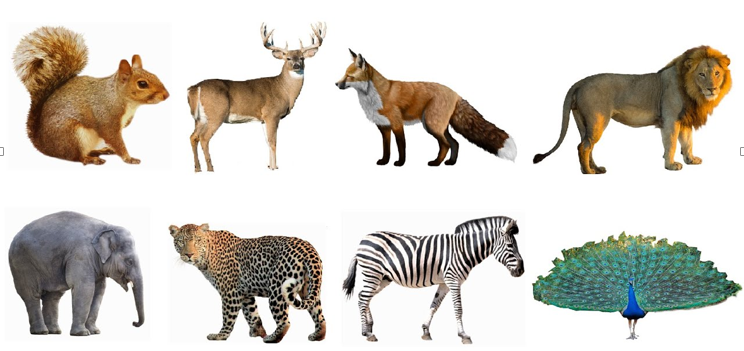 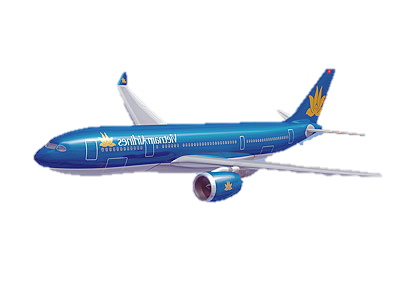 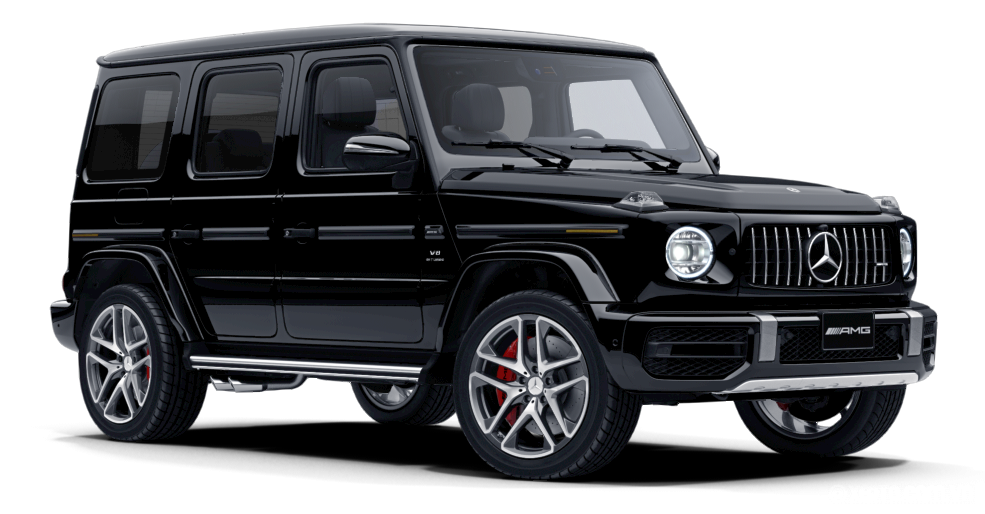 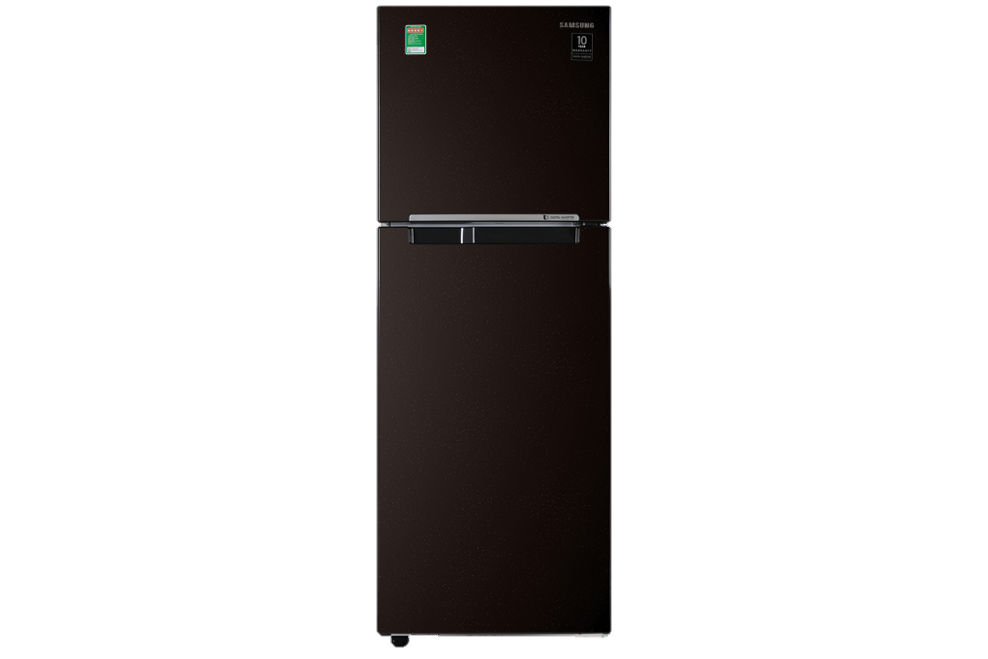 Sản phẩm công nghệ
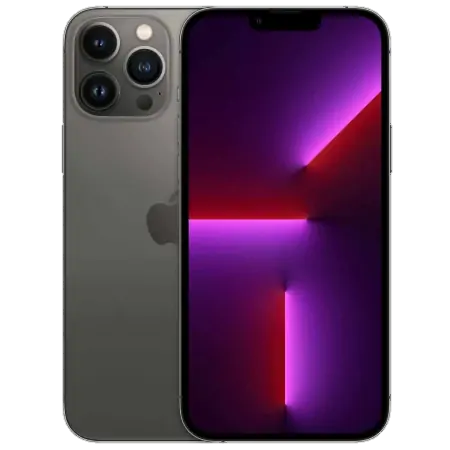 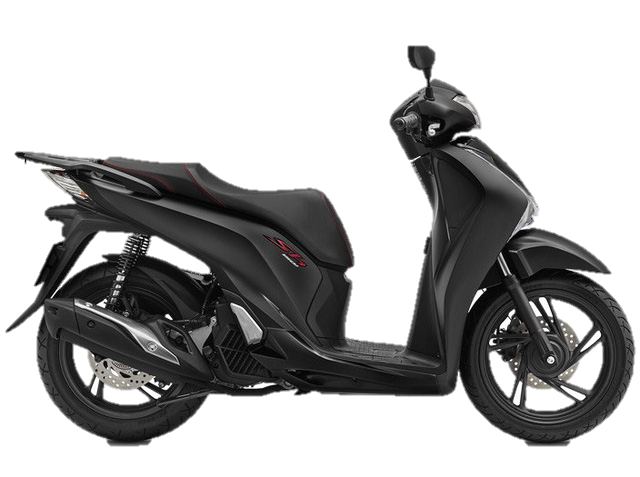 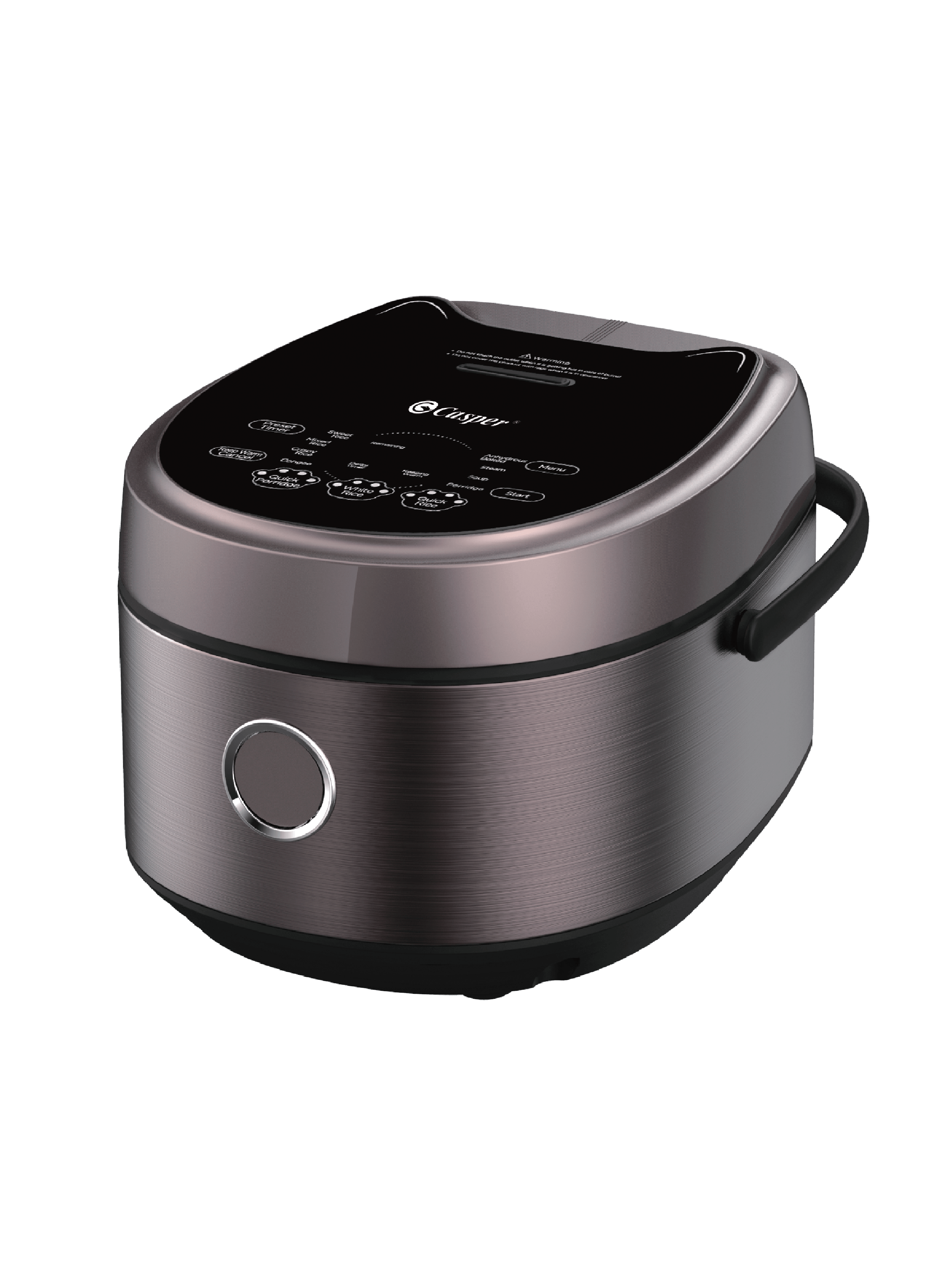 Đối tượng tự nhiên: núi, sông, hồ, sa mạc, các loài thực vật, …
 Sản phẩm công nghệ: tủ lạnh, máy giặt, bàn, ghế, máy tính, điện thoại,…
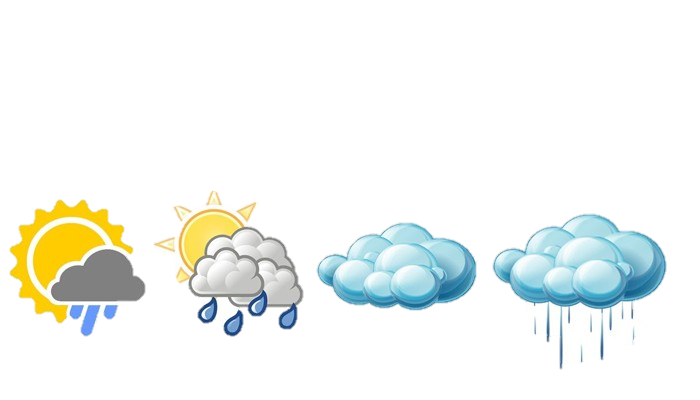 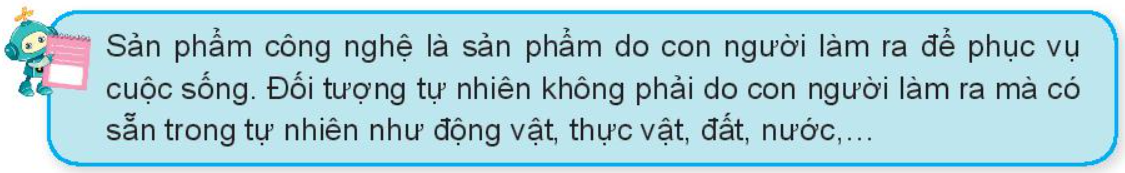 Theo em, đối tượng tự nhiên là gì?
Theo em, sản phẩm công nghệ là gì?
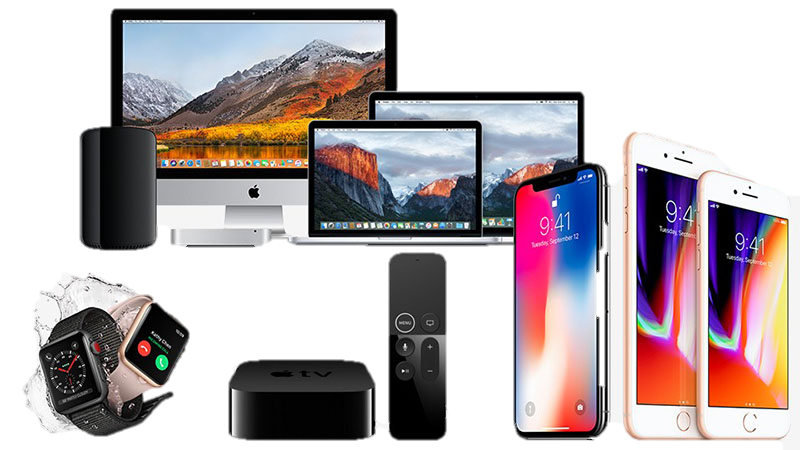 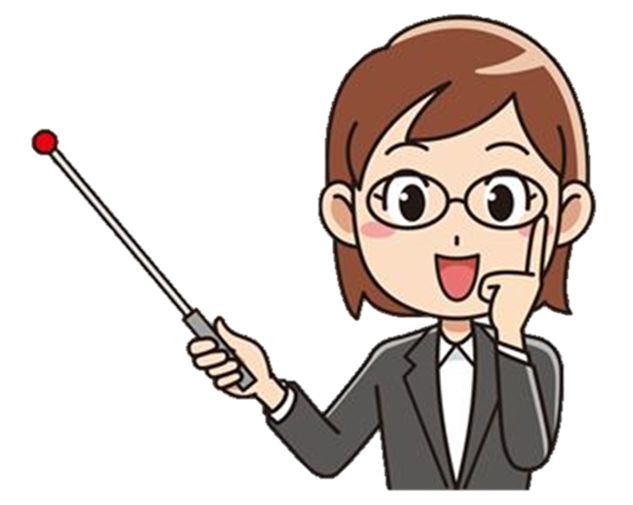 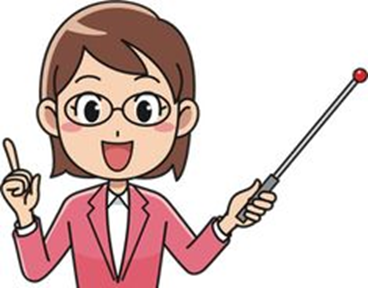 2. TÁC DỤNG CỦA MỘT SỐ SẢN PHẨM CÔNG NGHỆ TRONG GIA ĐÌNHa
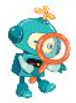 Quan sát các hình dưới đây
Đọc tên các sản phẩm công nghệ trong hình
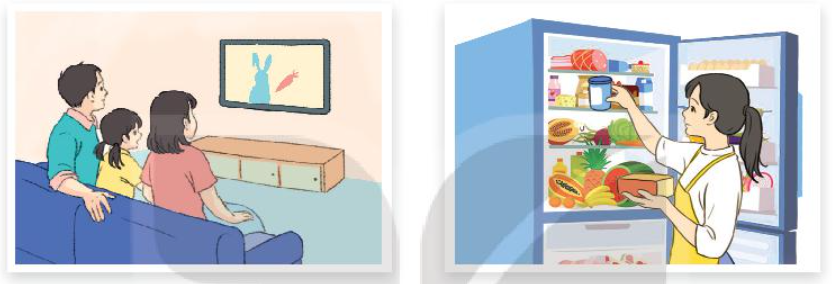 Ti vi
Tủ lạnh
2. TÁC DỤNG CỦA MỘT SỐ SẢN PHẨM CÔNG NGHỆ TRONG GIA ĐÌNH
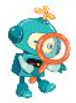 Quan sát các hình dưới đây
Bóng đèn điện
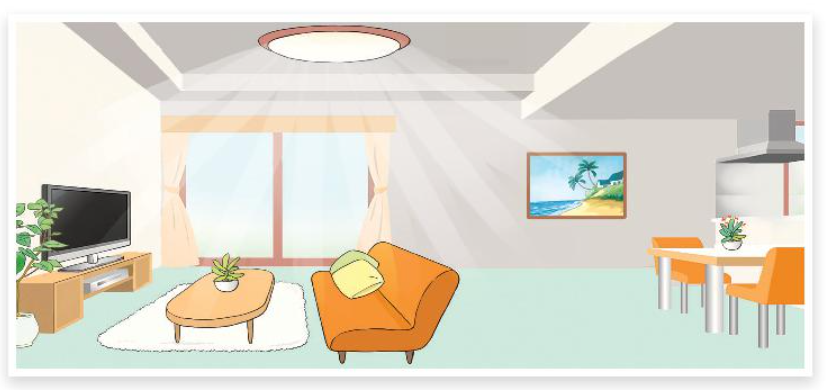 Đọc tên các sản phẩm công nghệ có trong hình
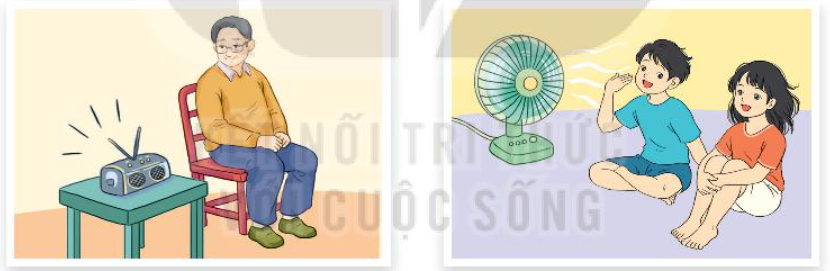 Gia đình em có sử dụng sản phẩm công nghệ đó không?
Gia đình em sử dụng các sản phẩm công nghệ đó để làm gì?
Máy thu thanh (radio)
Quạt điện
2. TÁC DỤNG CỦA MỘT SỐ SẢN PHẨM CÔNG NGHỆ TRONG GIA ĐÌNH
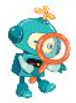 Dựa vào các từ gợi ý: 


Em hãy nêu tác dụng của các sản phẩm công nghệ có tên trong hình
Giải trí
Làm mát
Chiếu sáng
Bảo quản thực phẩm
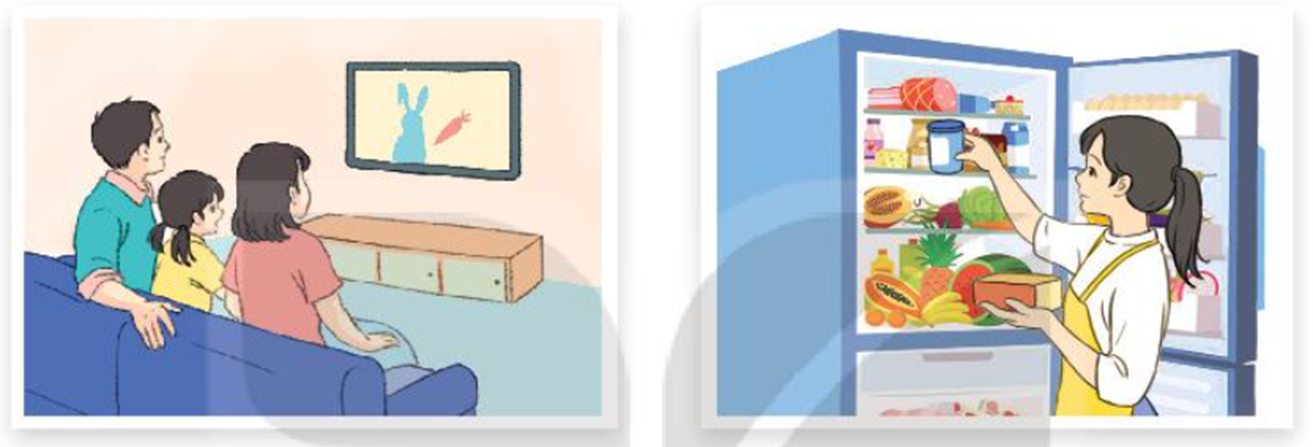 2. TÁC DỤNG CỦA MỘT SỐ SẢN PHẨM CÔNG NGHỆ TRONG GIA ĐÌNH-79y5g1fC
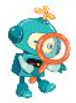 Dựa vào các từ gợi ý: 


Em hãy nêu tác dụng của các sản phẩm công nghệ có tên trong hình
Giải trí
Làm mát
Chiếu sáng
Bảo quản thực phẩm
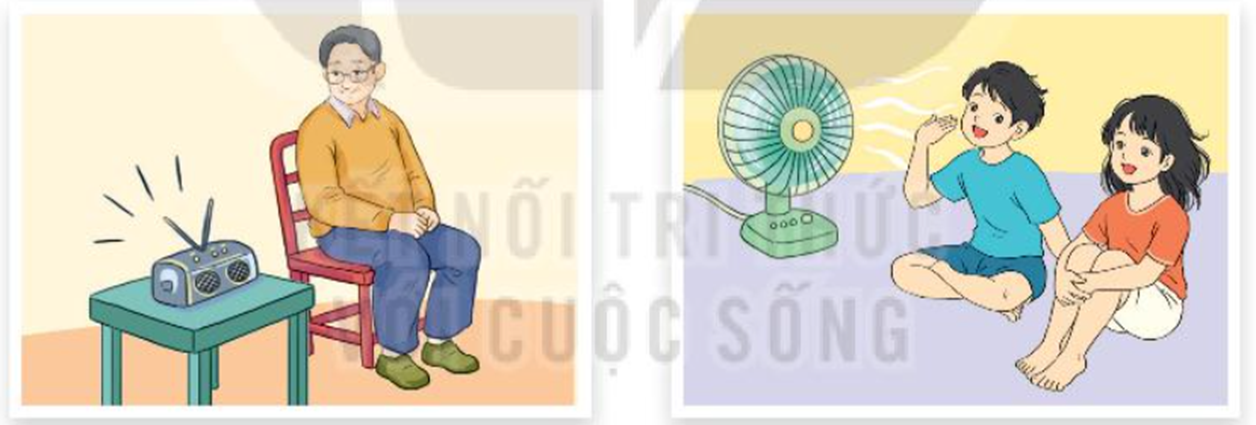 2. TÁC DỤNG CỦA MỘT SỐ SẢN PHẨM CÔNG NGHỆ TRONG GIA ĐÌNH
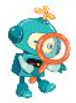 Dựa vào các từ gợi ý: 


Em hãy nêu tác dụng của các sản phẩm công nghệ có tên trong hình
Giải trí
Làm mát
Chiếu sáng
Bảo quản thực phẩm
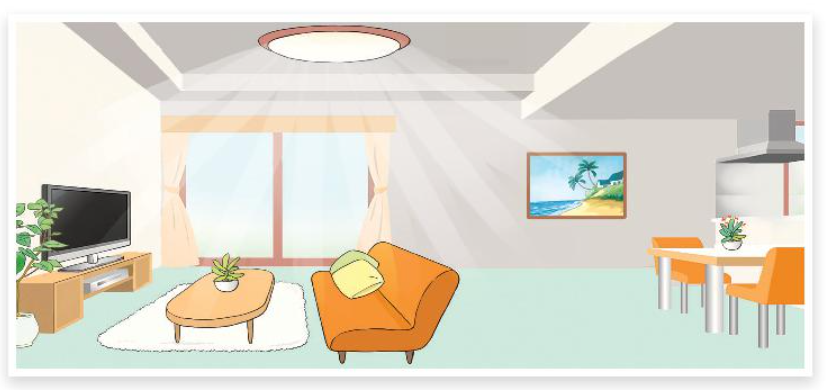 2. TÁC DỤNG CỦA MỘT SỐ SẢN PHẨM CÔNG NGHỆ TRONG GIA ĐÌNH
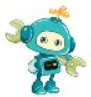 Hãy kể tên các sản phẩm công nghệ mà em biết có tác dụng như mô tả dưới đây.
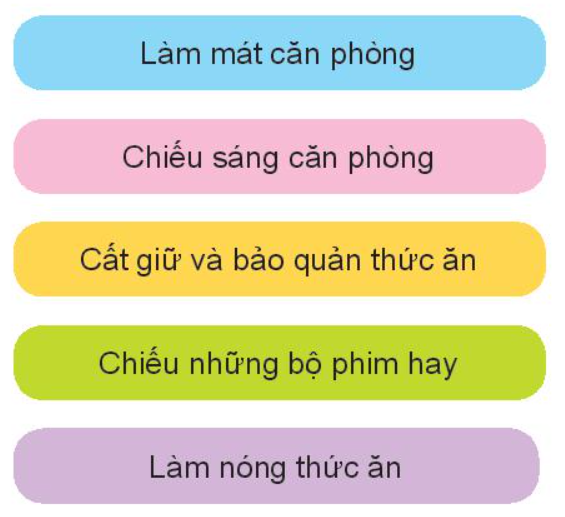 2. TÁC DỤNG CỦA MỘT SỐ SẢN PHẨM CÔNG NGHỆ TRONG GIA ĐÌNH
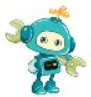 Hãy kể tên các sản phẩm công nghệ mà em biết có tác dụng như mô tả dưới đây.
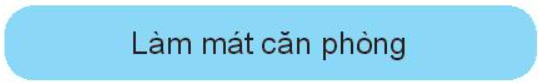 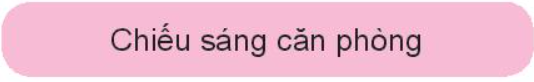 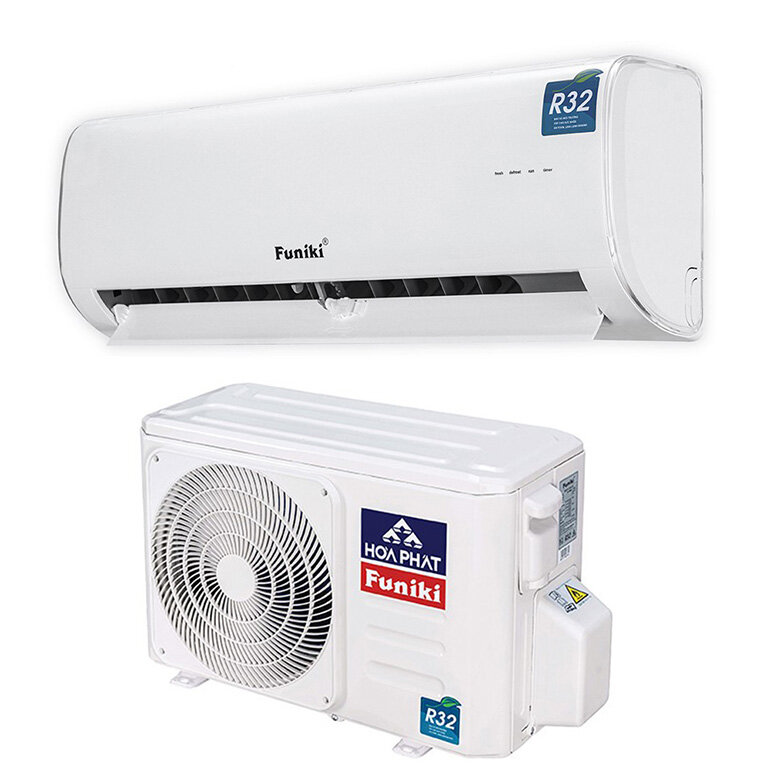 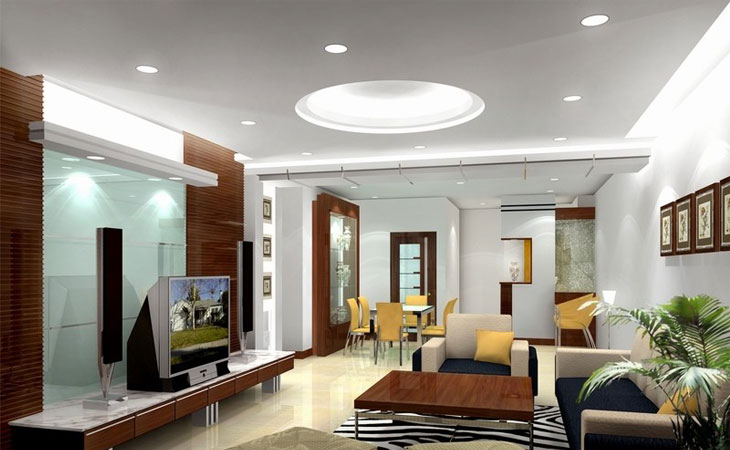 2. TÁC DỤNG CỦA MỘT SỐ SẢN PHẨM CÔNG NGHỆ TRONG GIA ĐÌNH
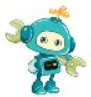 Hãy kể tên các sản phẩm công nghệ mà em biết có tác dụng như mô tả dưới đây.
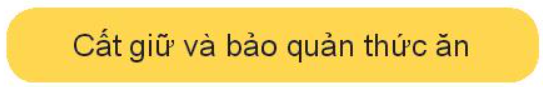 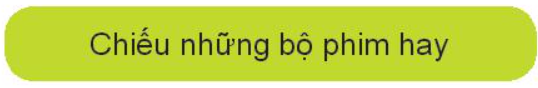 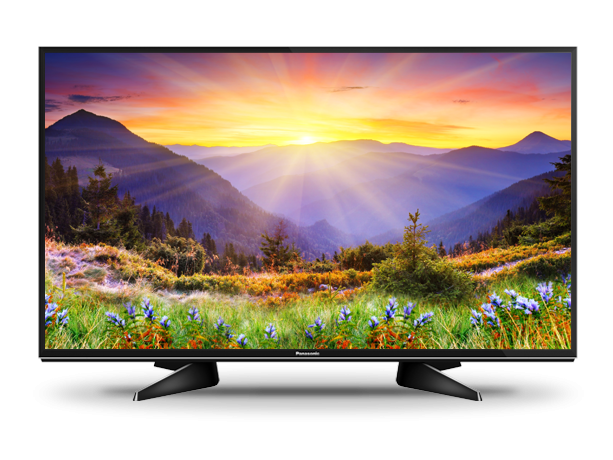 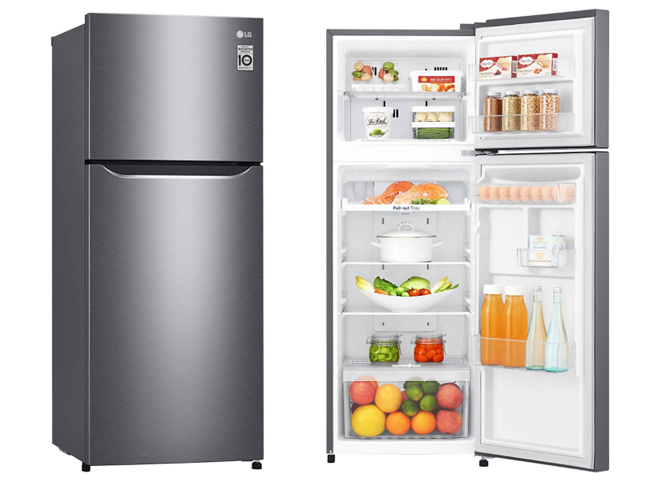 2. TÁC DỤNG CỦA MỘT SỐ SẢN PHẨM CÔNG NGHỆ TRONG GIA ĐÌNH
Hãy kể tên các sản phẩm công nghệ mà em biết có tác dụng như mô tả dưới đây.
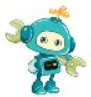 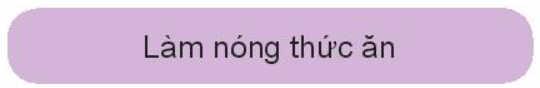 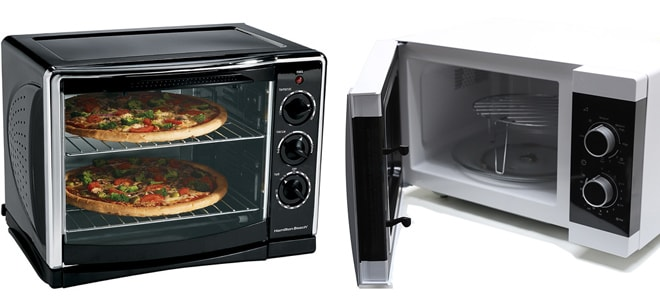 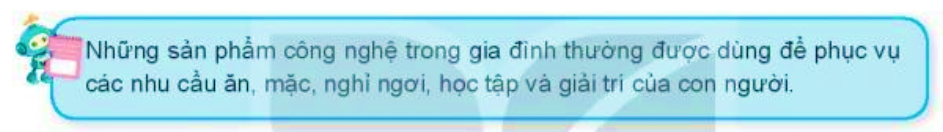 3. GIỮ GÌN SẢN PHẨM CÔNG NGHỆ TRONG GIA ĐÌNH
Em cùng bạn thảo luận về hành động của các bạn nhỏ trong Hình 3 và Hình 4. Hành động nào có thể làm hỏng đồ vật trong nhà?
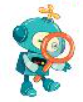 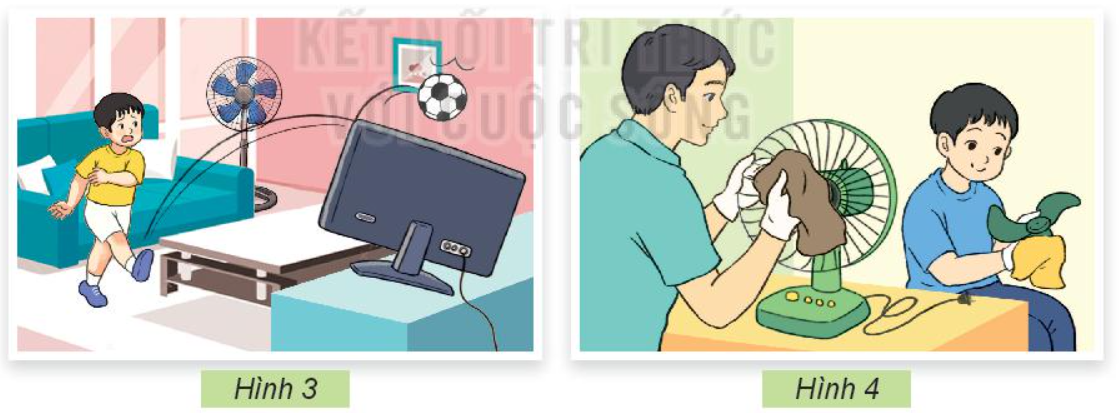 3. GIỮ GÌN SẢN PHẨM CÔNG NGHỆ TRONG GIA ĐÌNH
Em cùng bạn thảo luận về hành động của các bạn nhỏ trong Hình 3
và Hình 4. Hành động nào có thể làm hỏng đồ vật trong nhà?
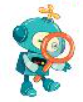 Bạn nhỏ đá bóng vào màn hình ti vi.
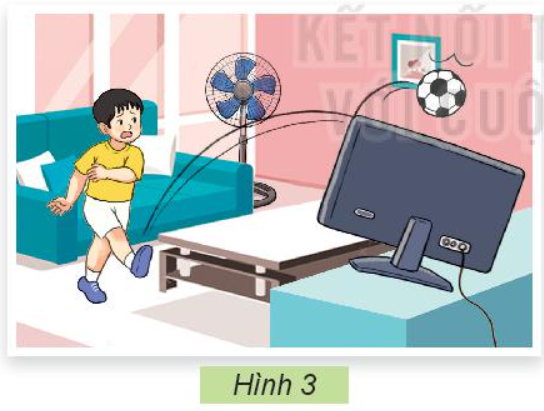 Bạn nhỏ đang làm gì?
Đá bóng trong nhà rất dễ làm hỏng đồ dùng trong nhà.
Hành động đó có thể làm hỏng đồ vật trong nhà không?
3. GIỮ GÌN SẢN PHẨM CÔNG NGHỆ TRONG GIA ĐÌNH
Em cùng bạn thảo luận về hành động của các bạn nhỏ trong Hình 3
và Hình 4. Hành động nào có thể làm hỏng đồ vật trong nhà?
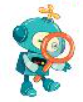 Bạn nhỏ giúp đỡ bố lau cánh quạt.
Bạn nhỏ đang làm gì?
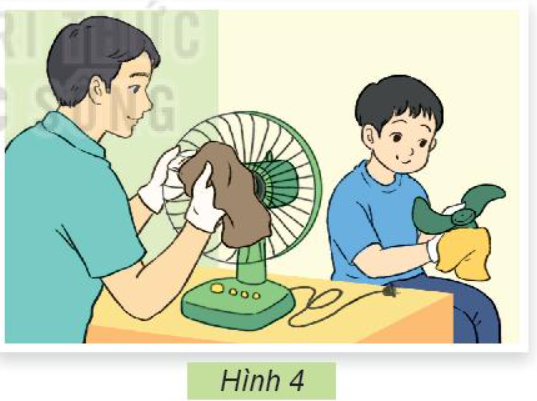 Giúp đỡ bố làm việc nhà là việc làm tốt.
Hành động đó có thể làm hỏng đồ vật trong nhà không?
3. GIỮ GÌN SẢN PHẨM CÔNG NGHỆ TRONG GIA ĐÌNH
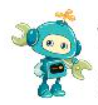 Vì sao cần phải giữ gìn các sản phẩm công nghệ trong gia đình? 
Giữ gìn bằng cách nào?
Cần phải giữ gìn các sản phẩm công nghệ trong gia đình vì:
Nhóm 2
Các sản phẩm do bố mẹ bỏ tiền mua, nếu chúng ta không biết cách giữ gìn sẽ gây hỏng, dẫn đến lãng phí.
Giữ gìn bằng cách nào?
Sử dụng nhẹ nhàng, cẩn thận.
Thường xuyên lau chùi.
Cất gọn gàng hoặc ngắt điện (đối với thiết bị điện) khi không sử dụng.
Không nô đùa, chơi thể thao trong nhà.
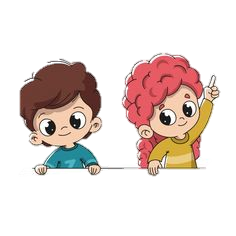 Chia sẻ cùng bạn
[Speaker Notes: Bài giảng được thiết kế bởi Nguyenhienppk3@gmail.com – Face: https://www.facebook.com/profile.php?id=100027092413846-Zalo: 0392063743]
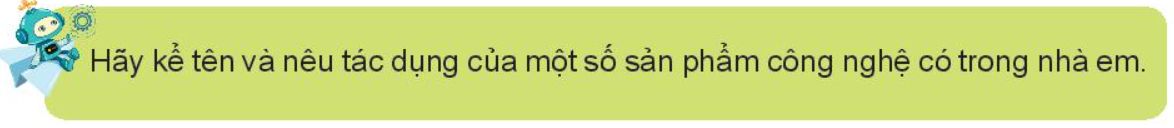 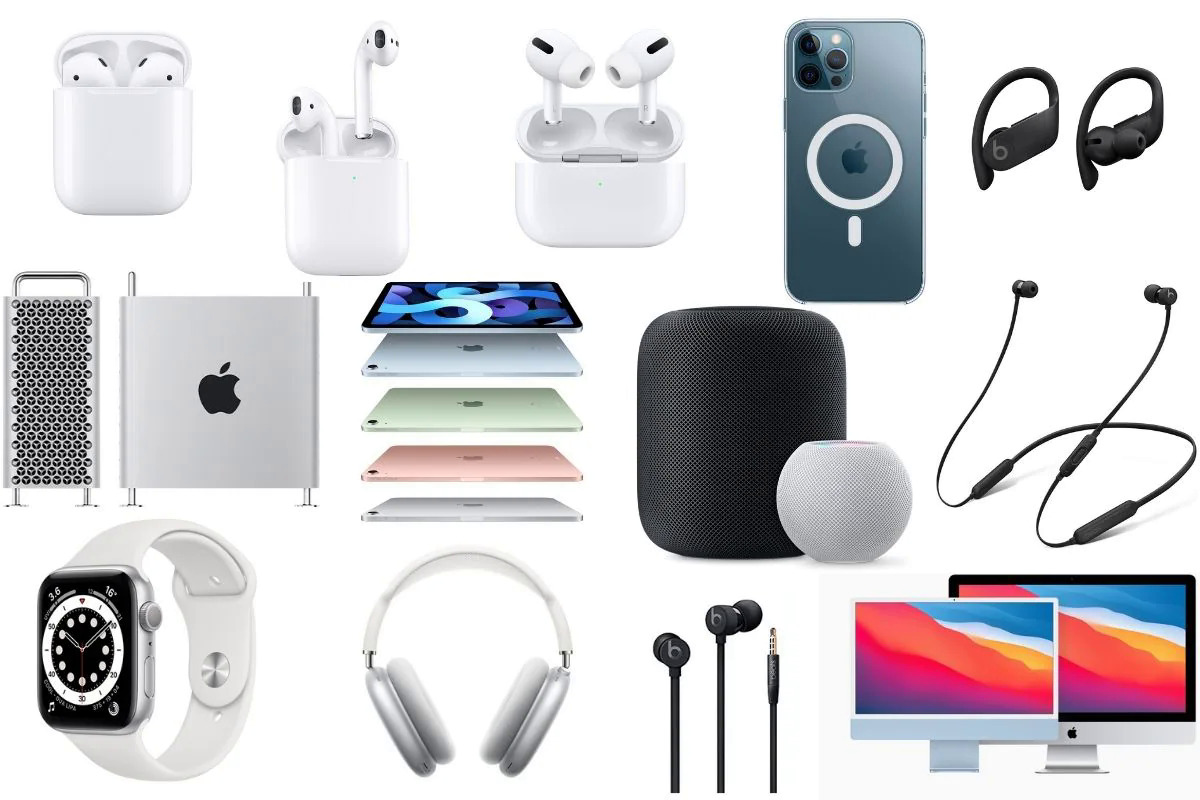 - Hôm nay các con học bài gì?
- Qua bài học các con cần ghi nhớ điều gì?
[Speaker Notes: BÀI GIẢNG ĐƯỢC THIẾT KẾ BỞI NGUYỄN HIỀN
FACE: Hien Nguyen
 https://www.facebook.com/profile.php?id=100027092413846]
Em hãy kể tên một số đối tượng tự nhiên mà em biết?
Đối tượng tự nhiên: núi, sông, hồ, sa mạc, các loài thực vật,…
Em hãy kể tên một số sản phẩm công nghệ mà em biết?
Sản phẩm công nghệ: tủ lạnh, máy giặt, bàn, ghế, máy tính, điện thoại,…
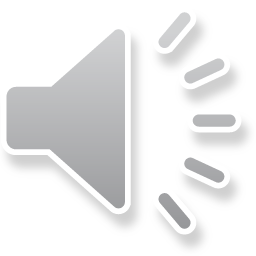 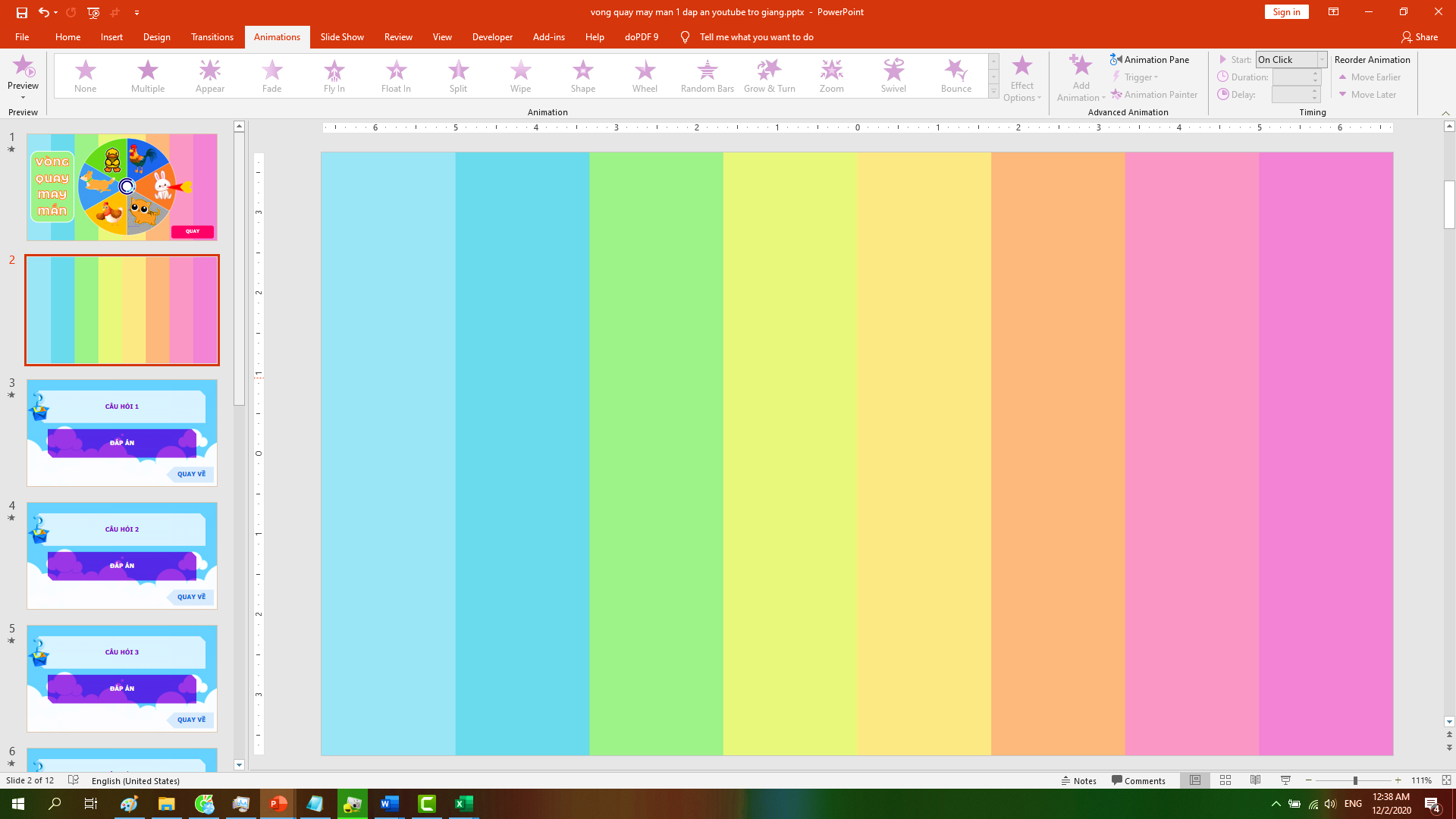 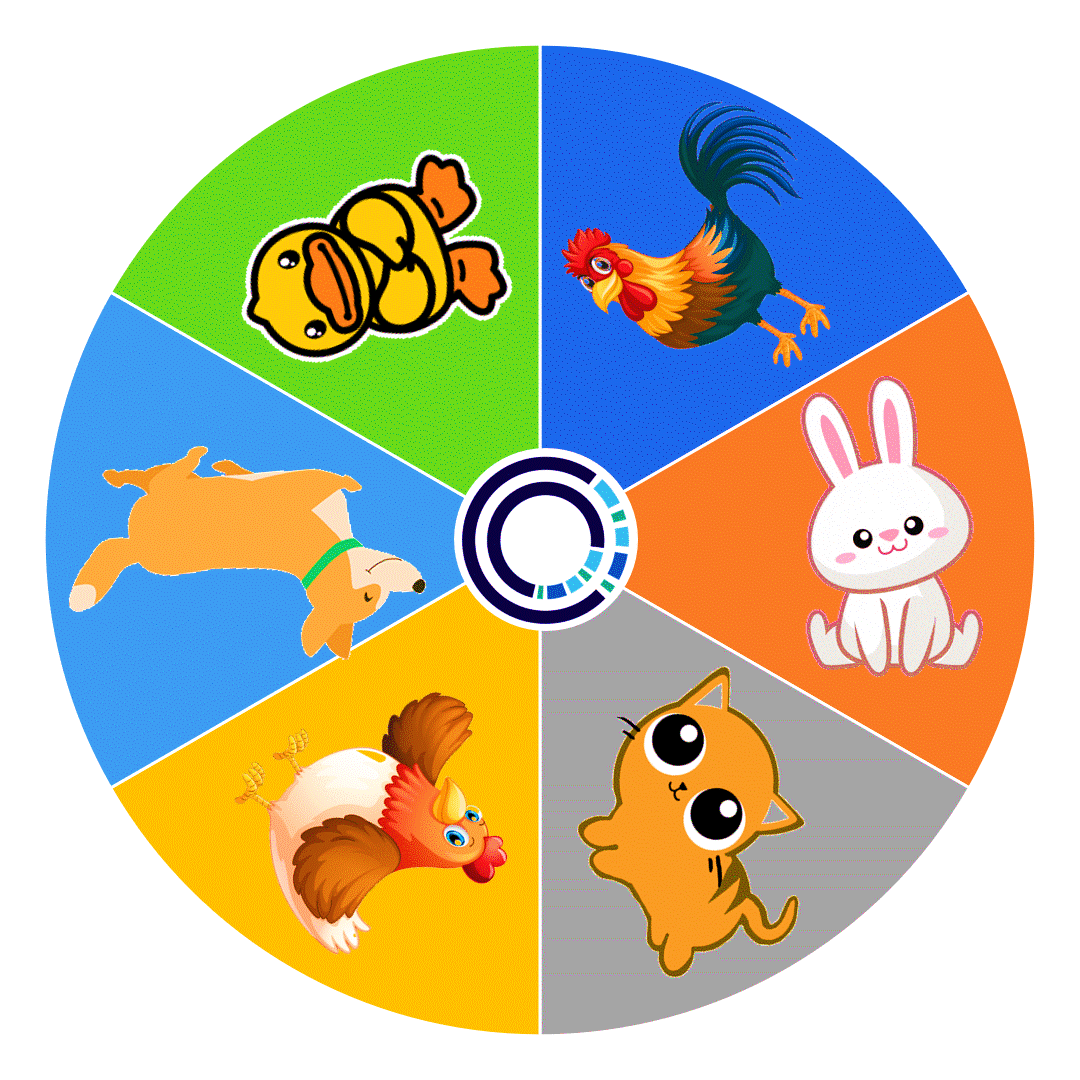 VÒNG 
QUAY
MAY 
MẮN
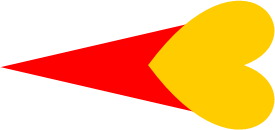 QUAY
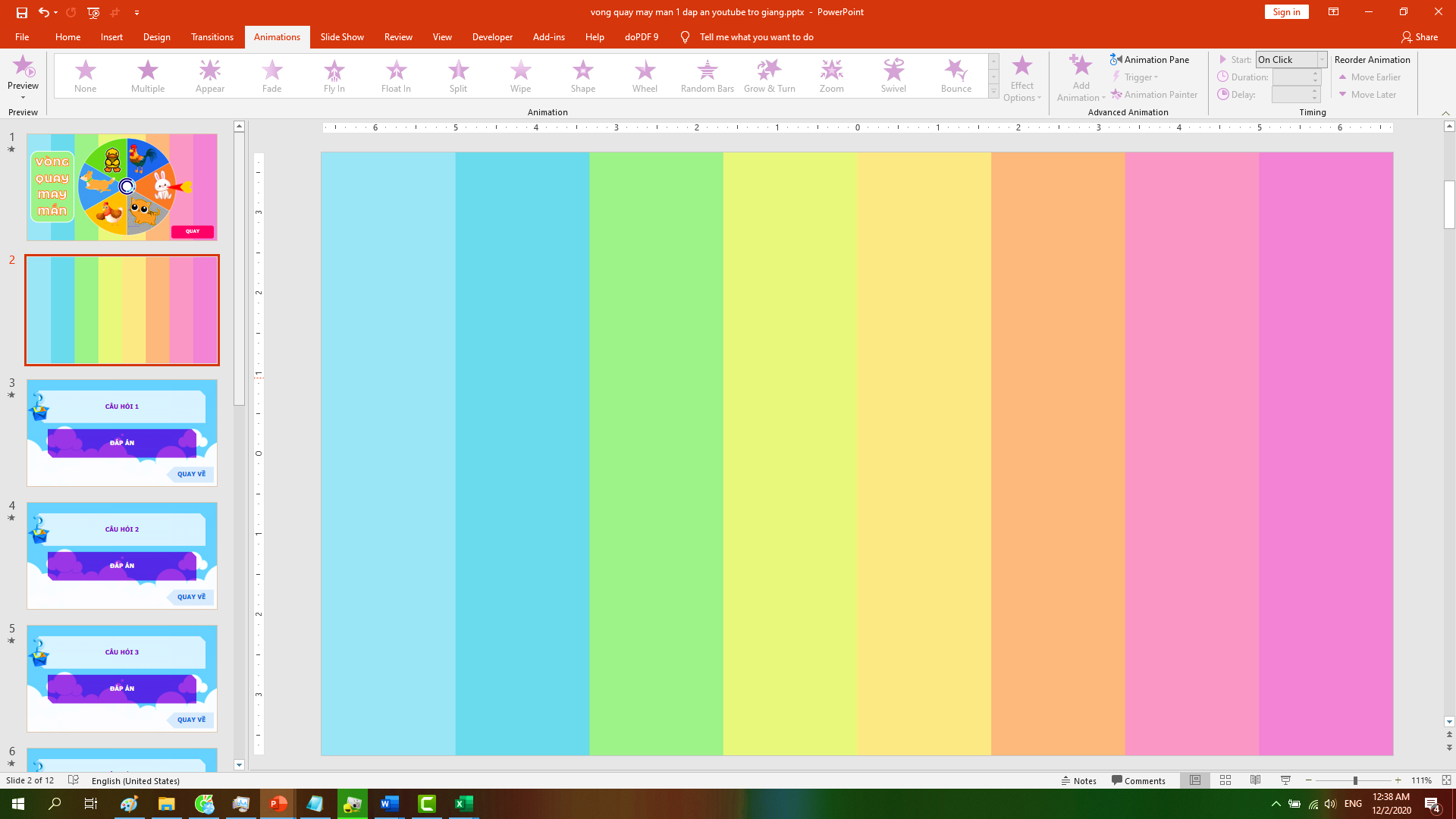 Câu hỏi 1: 
     Tivi là đối tượng tự nhiên đúng hay sai?
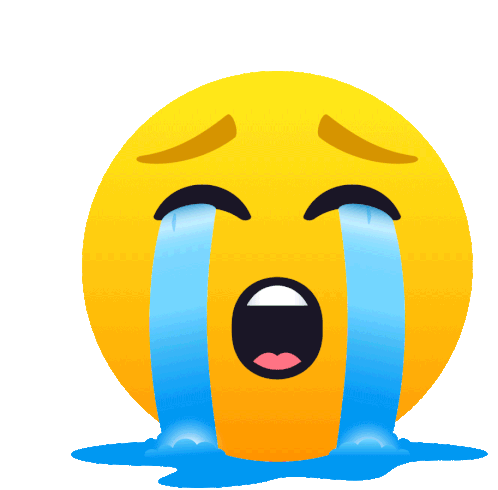 A. Đúng
Sai
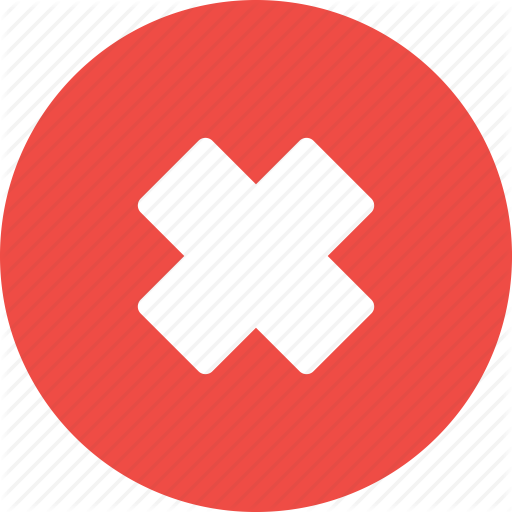 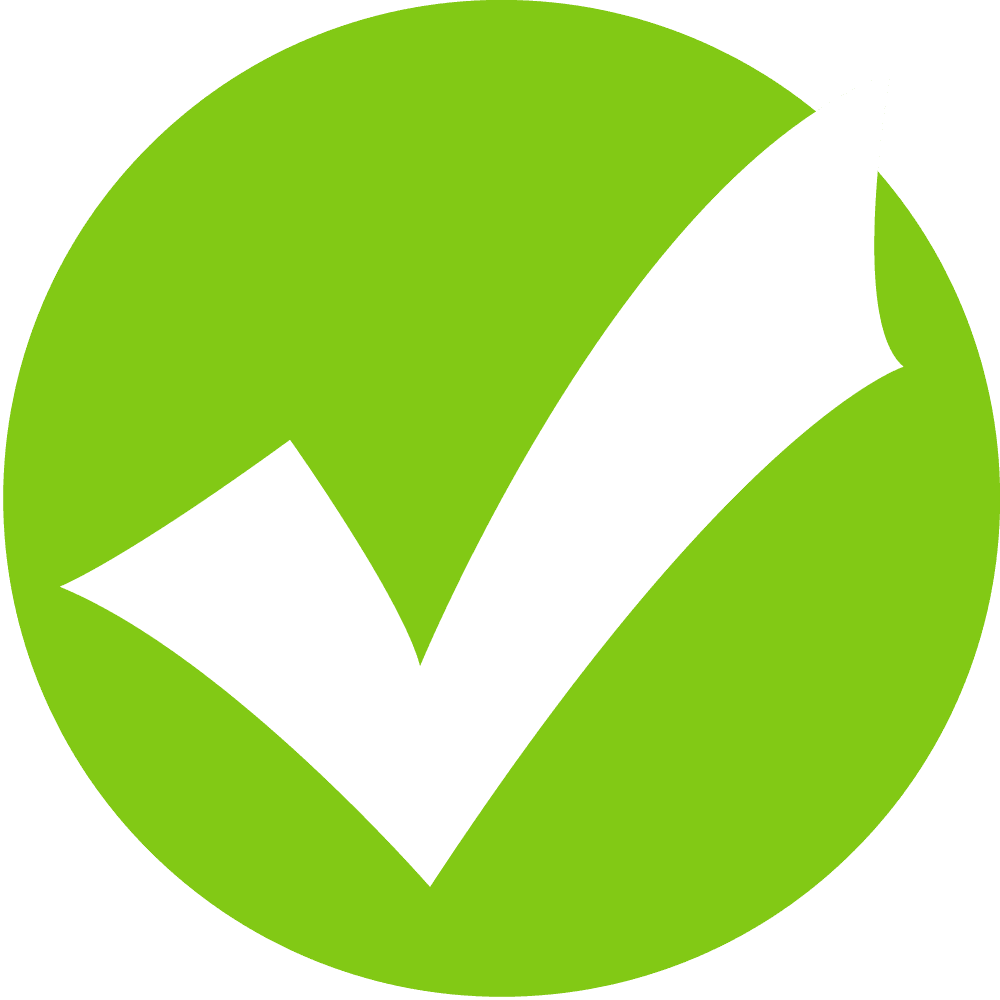 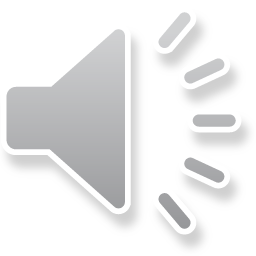 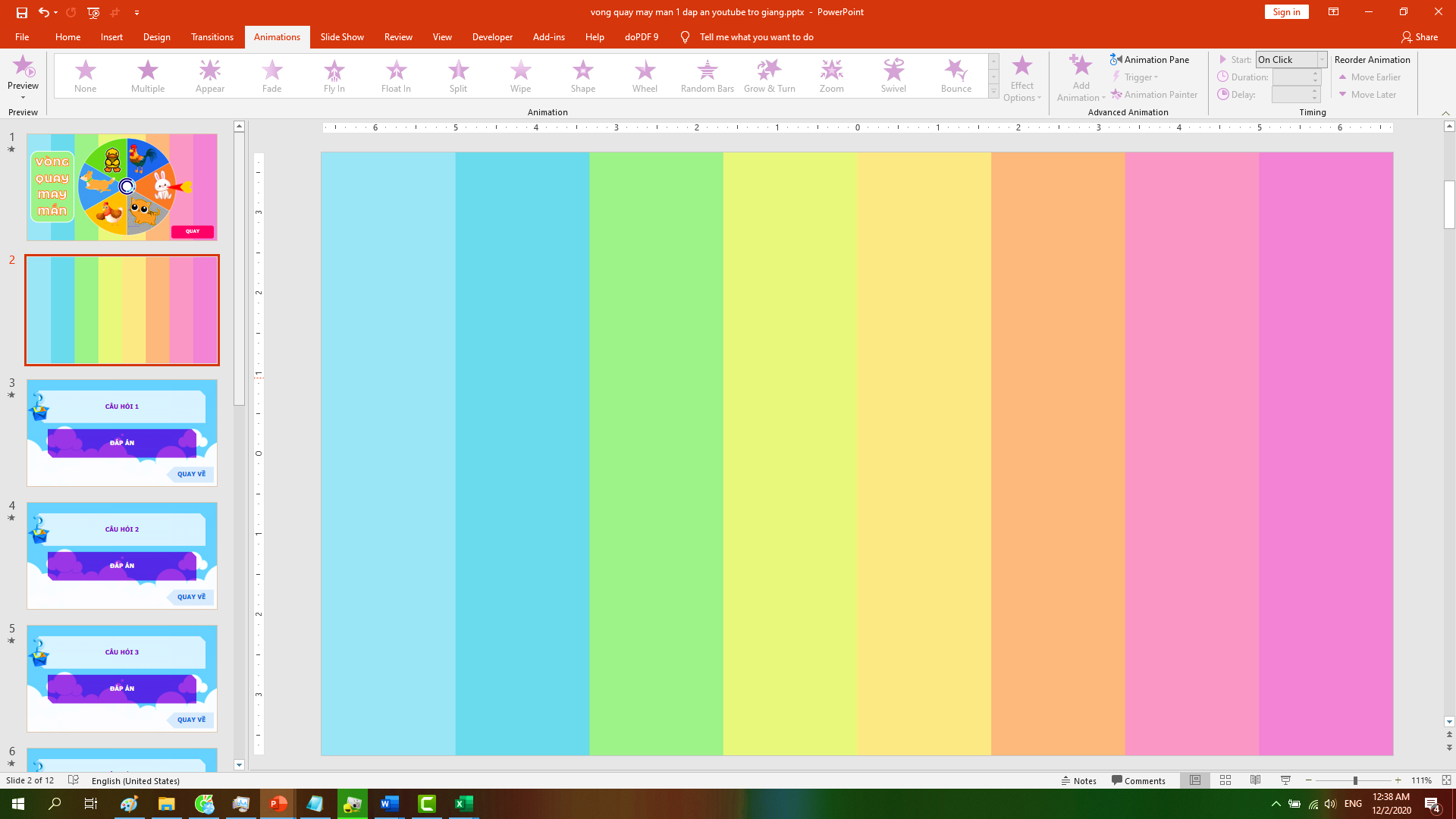 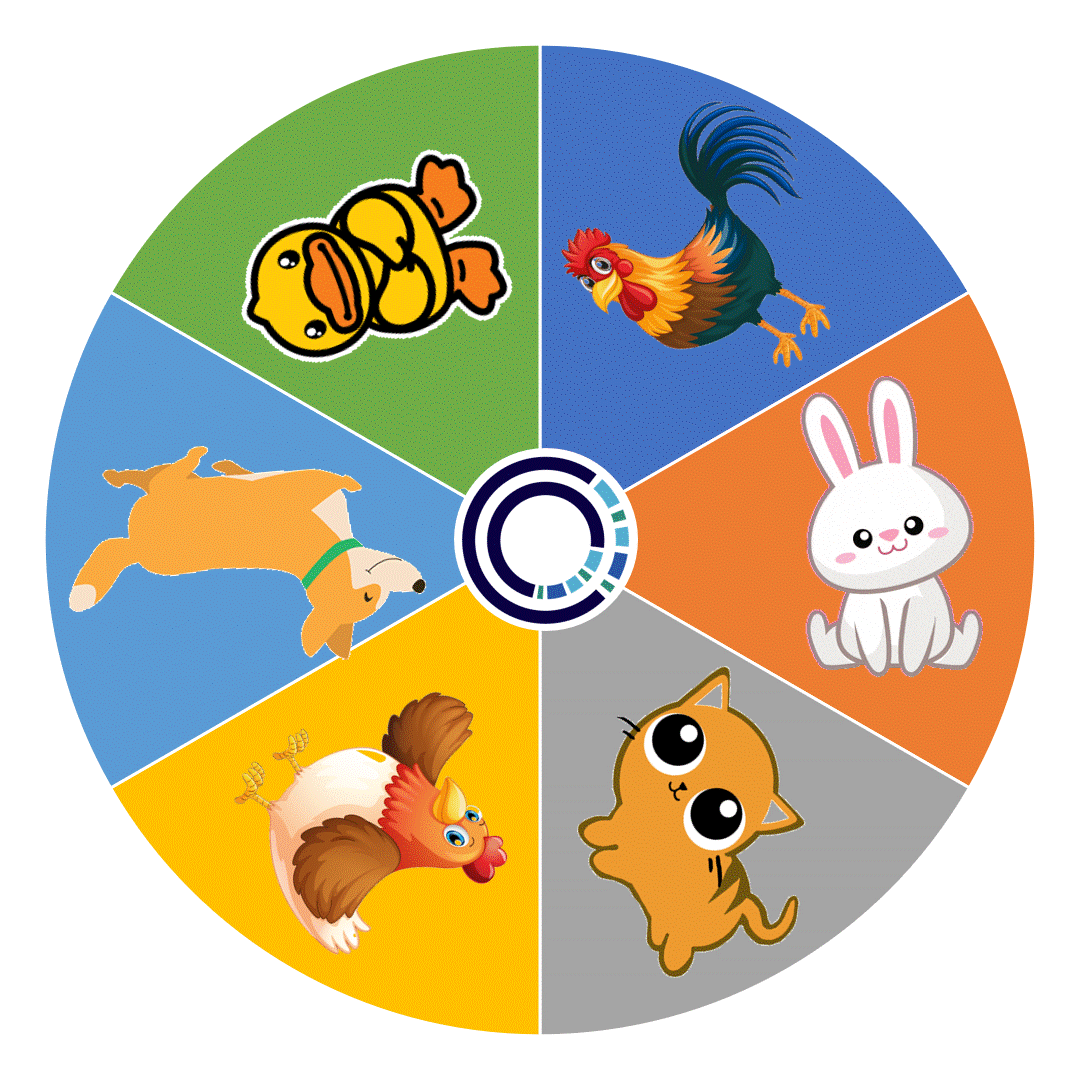 VÒNG 
QUAY
MAY 
MẮN
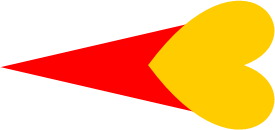 QUAY
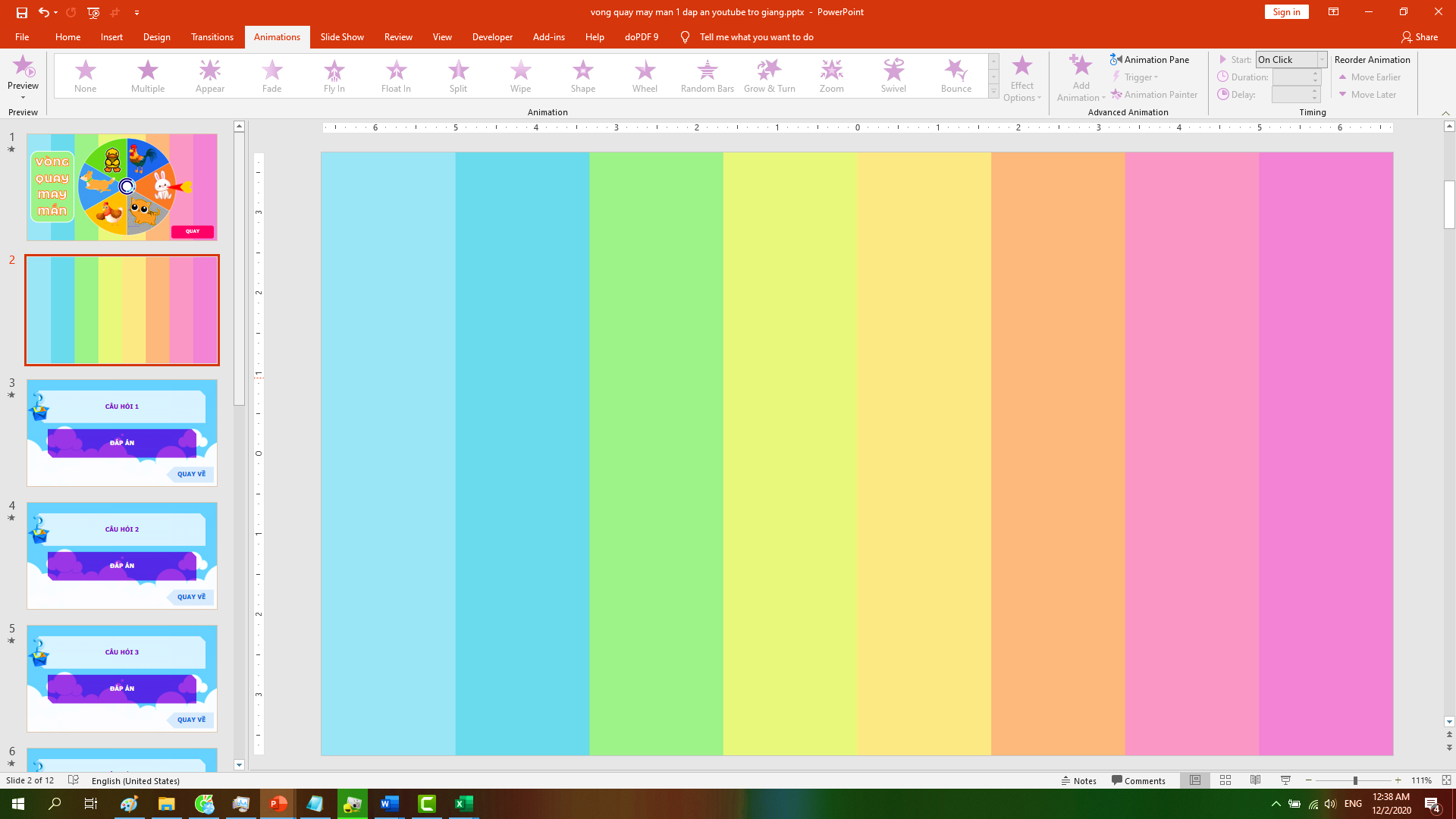 Câu hỏi 2:
   Quần áo là sản phẩm công nghệ đúng hay sai?
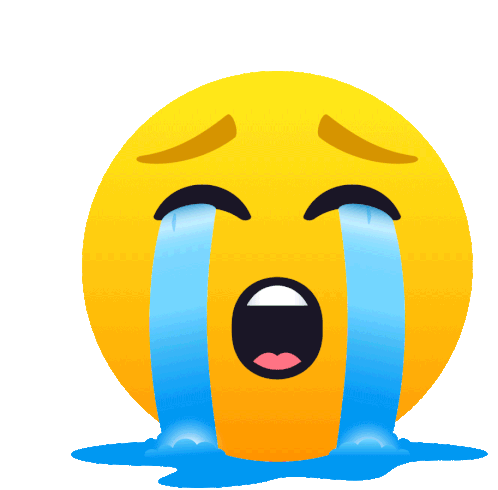 A. Sai
B. Đúng
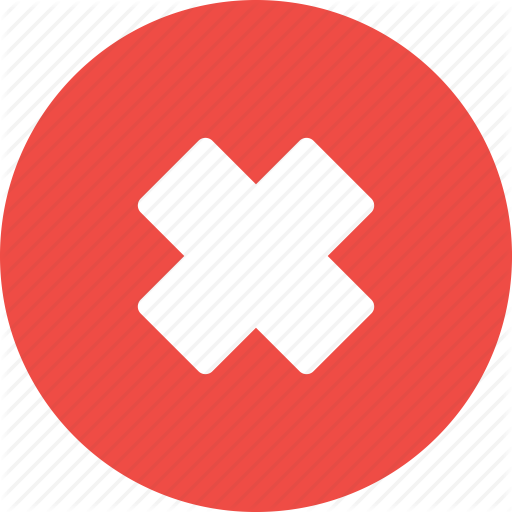 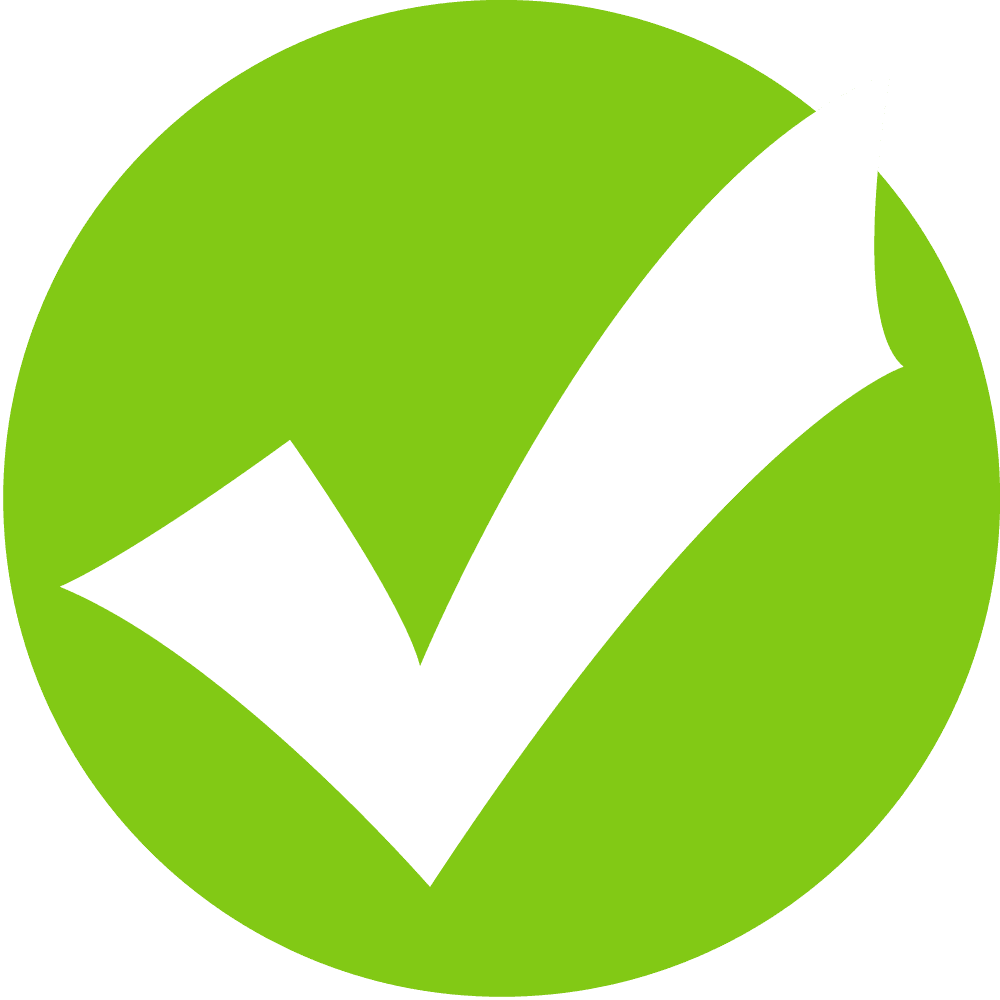 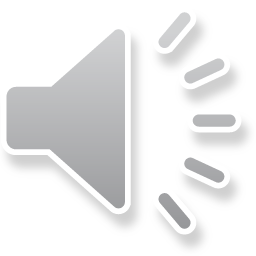 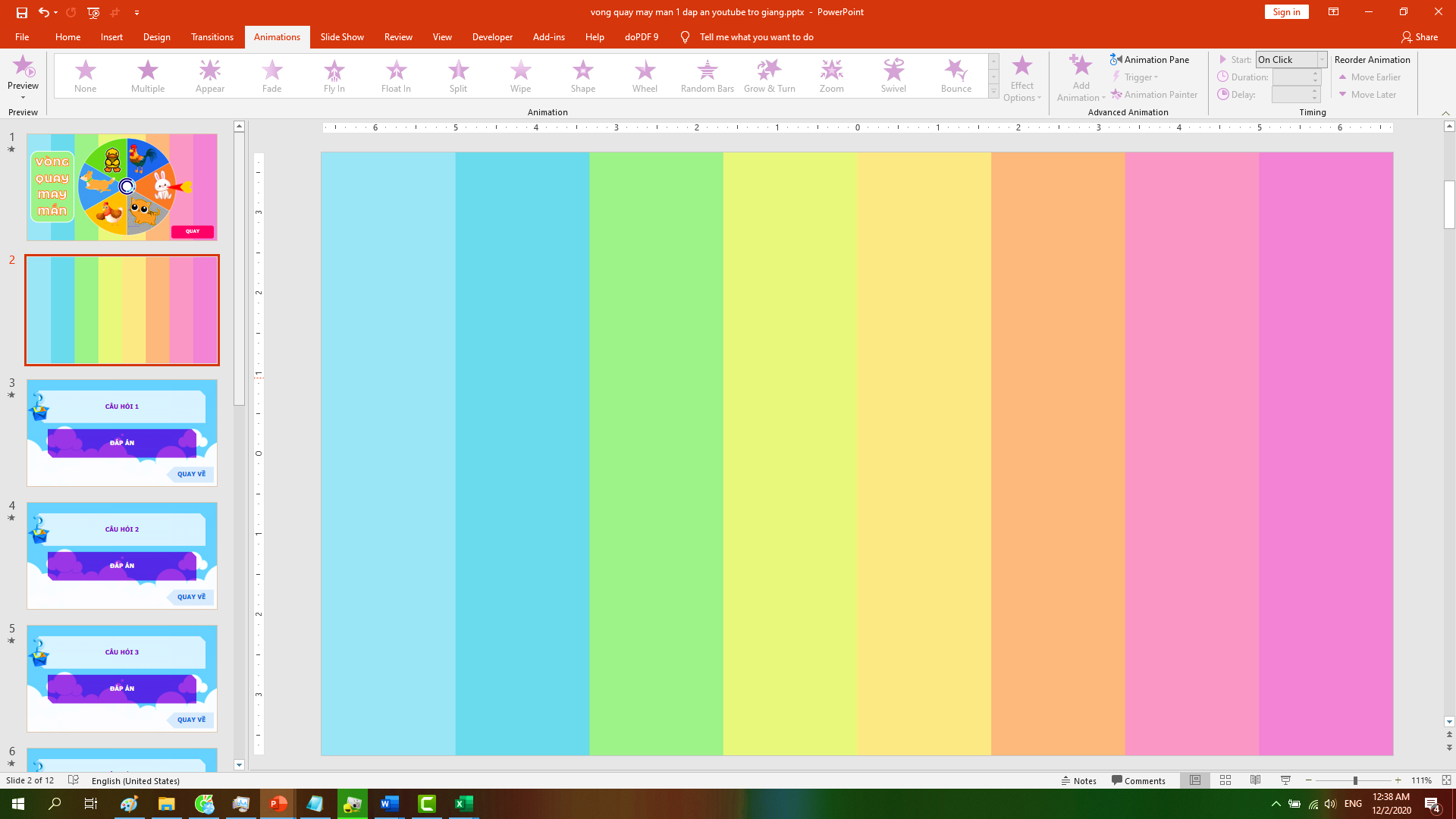 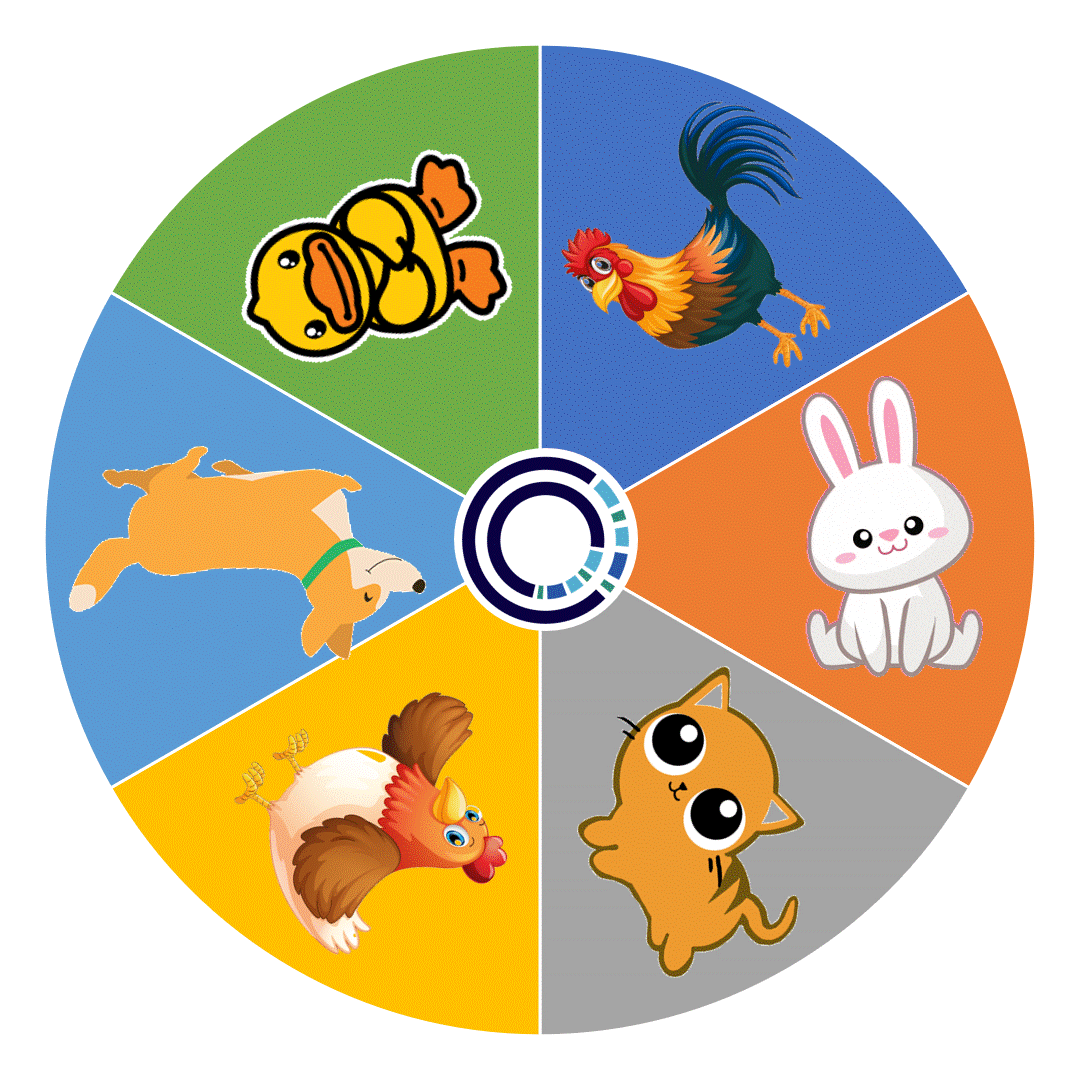 VÒNG 
QUAY
MAY 
MẮN
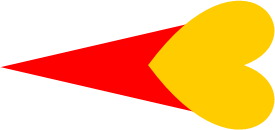 QUAY
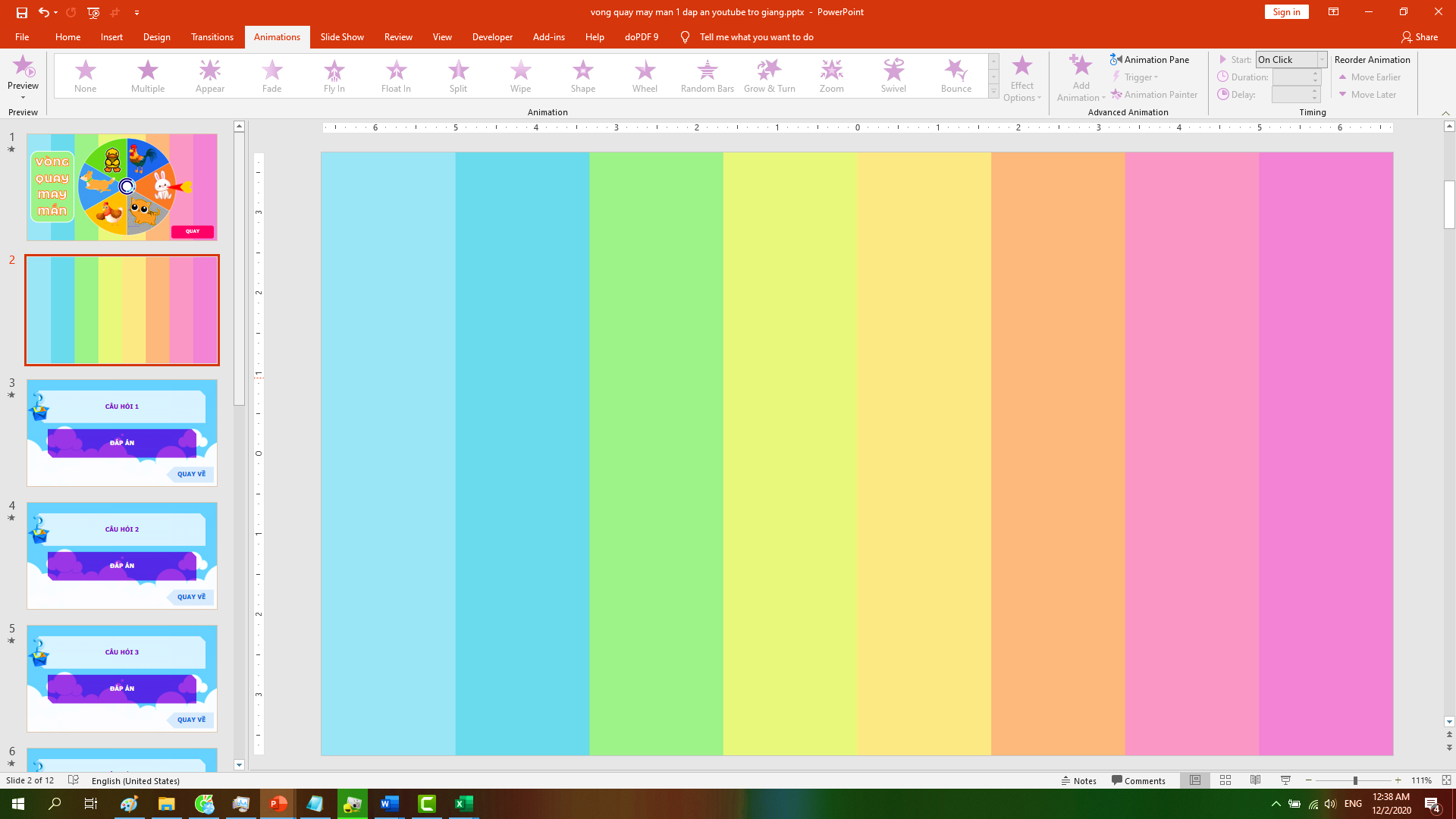 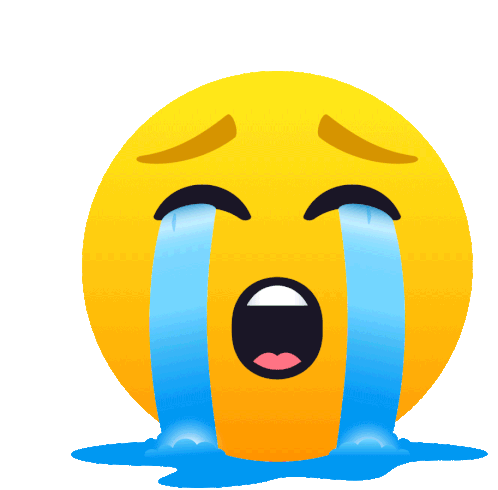 Câu hỏi 3:
      Những sản phẩm công nghệ trong gia đình có tác dụng gì?
A. Phục vụ nhu cầu ăn, mặc, nghỉ ngơi, học tập và giải trí của con người.
B. Phục vụ nhu cầu giải trí, vui chơi của con người.
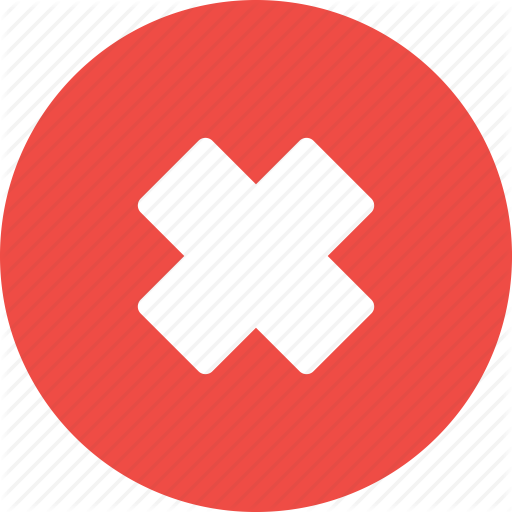 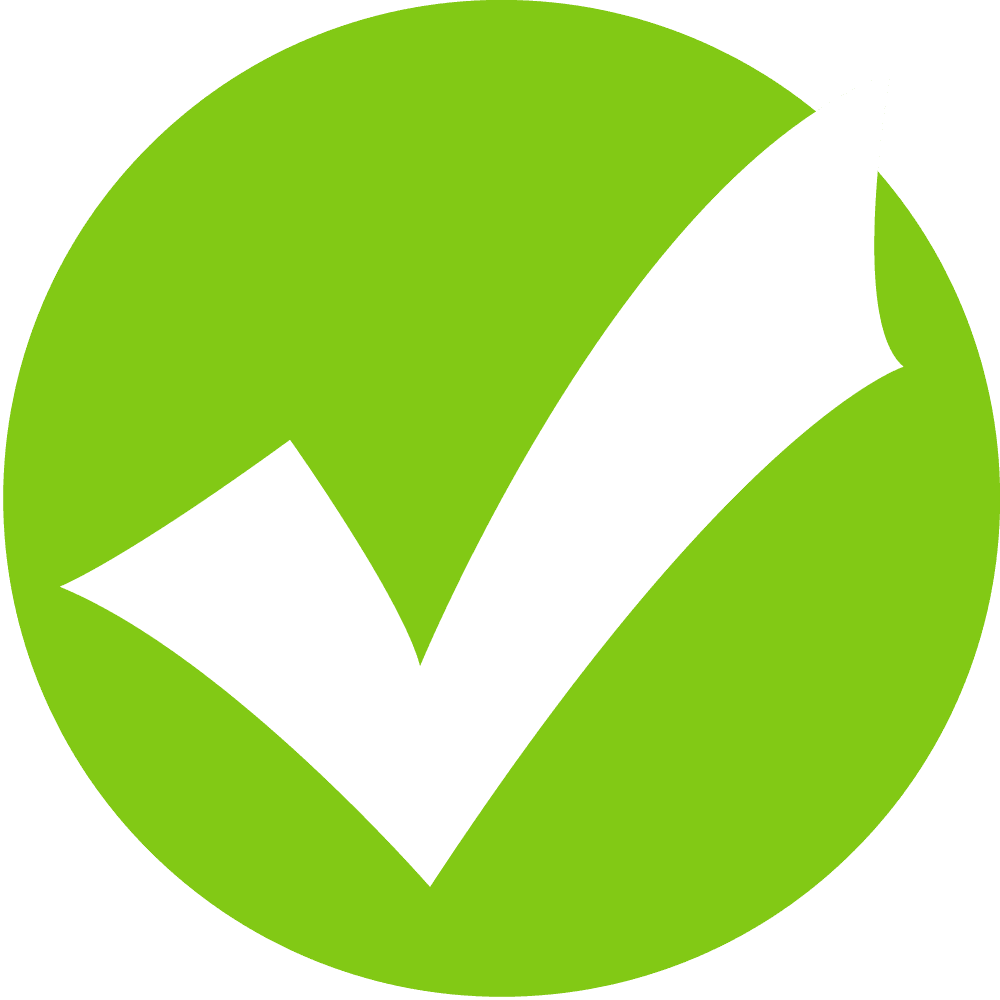 DẶN DÒ:
+ Luyện tập thực hành làm các sản phẩm đã học
+ Chuẩn bị bài sau: 
Bài 2: Sử dụng đèn học
(Trang 10)
[Speaker Notes: BÀI GIẢNG ĐƯỢC THIẾT KẾ BỞI NGUYỄN HIỀN
FACE: Hien Nguyen
 https://www.facebook.com/profile.php?id=100027092413846]